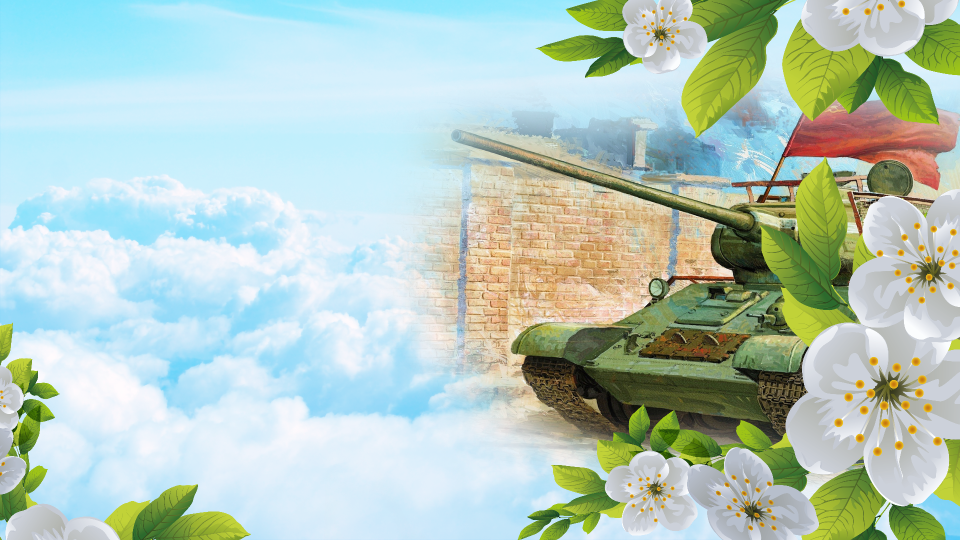 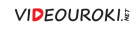 Урок-квиз
75 лет Великой Победы
Начать игру
Правила игры
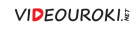 Правила игры
Игра командная и делится на 3 раунда. В каждой команде от 4 до 6 человек. 

Первый раунд – «О, счастливчик!». В этом туре командам необходимо ответить на вопрос «В каком городе происходит событие?». За каждый правильный команда получает 1 балл.

Второй раунд – «Поле чудес». В его вопросах зашифрованы фамилии полководцев Победы. 
К каждому вопросу даётся игровое поле,
в котором показано количество букв в ответе. 
Если командам сразу не удалось дать правильный ответ, ведущий открывает дополнительные буквы 
в игровом поле. При этом с каждой подсказкой количество баллов за ответ снижается от 3 до 1. 
В каждом вопросе по две подсказки. Чем меньше команде понадобилось подсказок, тем больше баллов она получит за каждый вопрос (то есть за каждый вопрос можно получить 3, 2 или 1 балл).
Третий раунд – «Своя игра». В нём вопросы
разбиты на 4 темы, в каждой из которых5 вопросов от 1 до 5 баллов. Чем больше баллов у вопроса, тем он сложнее.

Если команда отвечает правильно, то она получает то количество баллов, которое стоил вопрос, и право выбора следующего вопроса. Если ответ неверный – другие команды получают возможность ответить на тот же вопрос.

Победитель определяется по наибольшему количеству набранных за всю игру баллов. 

Успехов!
Вернуться в меню
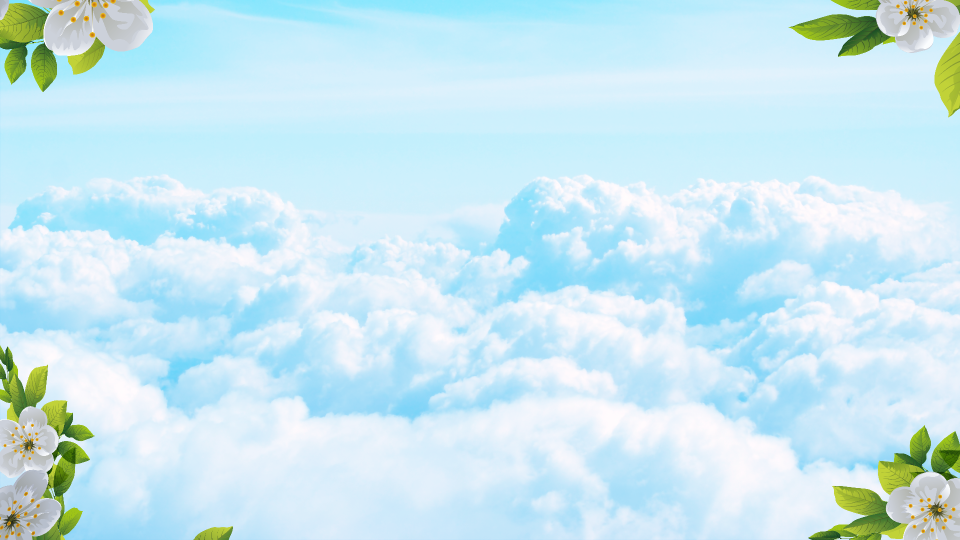 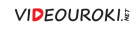 Раунд 1
Выберите год
1941
1942
1943
1944
1945
Перейти к раунду 2
В каком городе 
происходит событие?
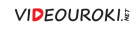 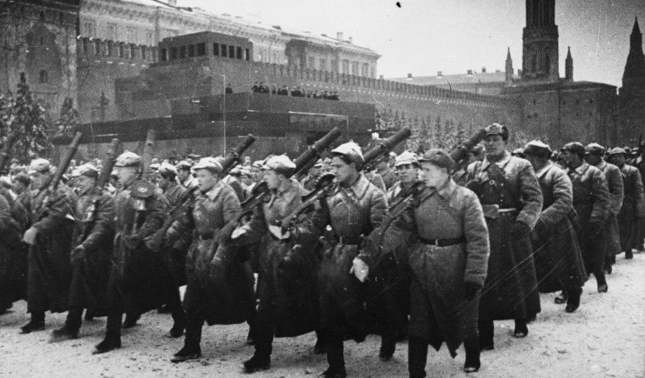 Минск
Киев
Москва
Берлин
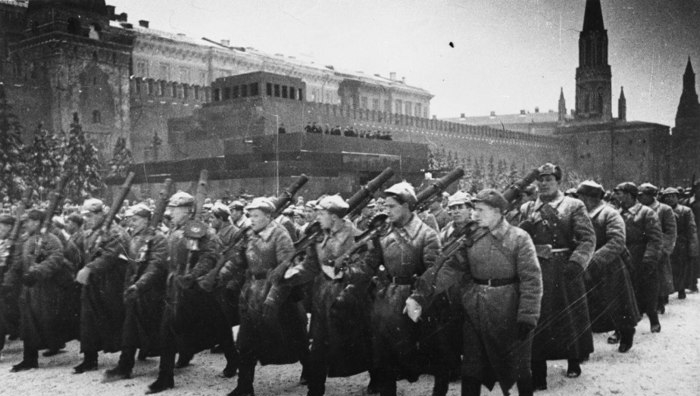 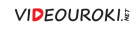 Вы ответили неверно
Попробовать ещё
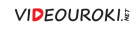 Вы ответили верно
На фотографии изображён военный парад в честь
24-й годовщины Октябрьской революции, проходивший на Красной площади в Москве 
во время Великой Отечественной войны
7 ноября 1941 года.
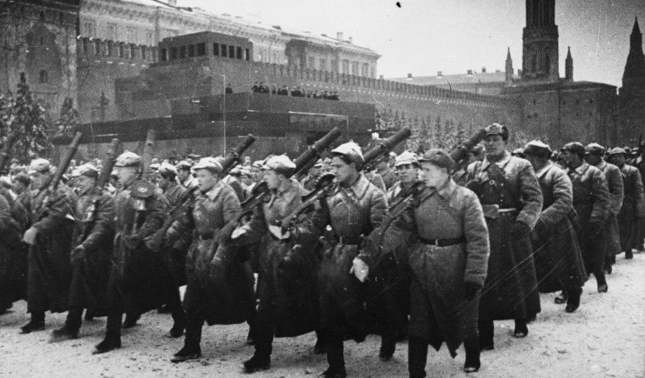 Вернуться в меню
В каком городе 
происходит событие?
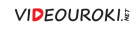 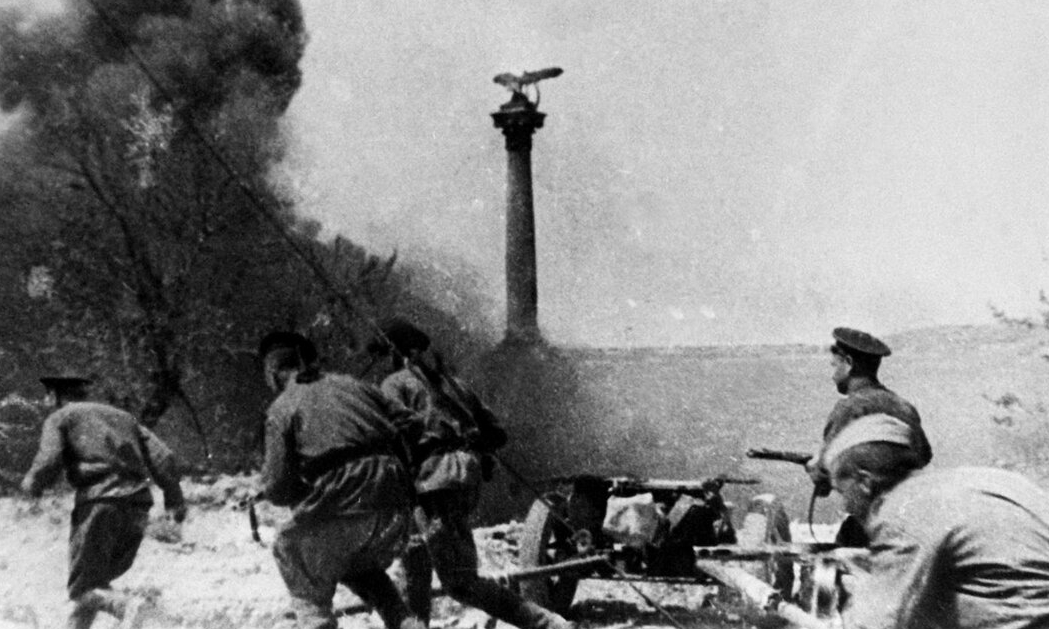 Харьков
Мурманск
Керчь
Севастополь
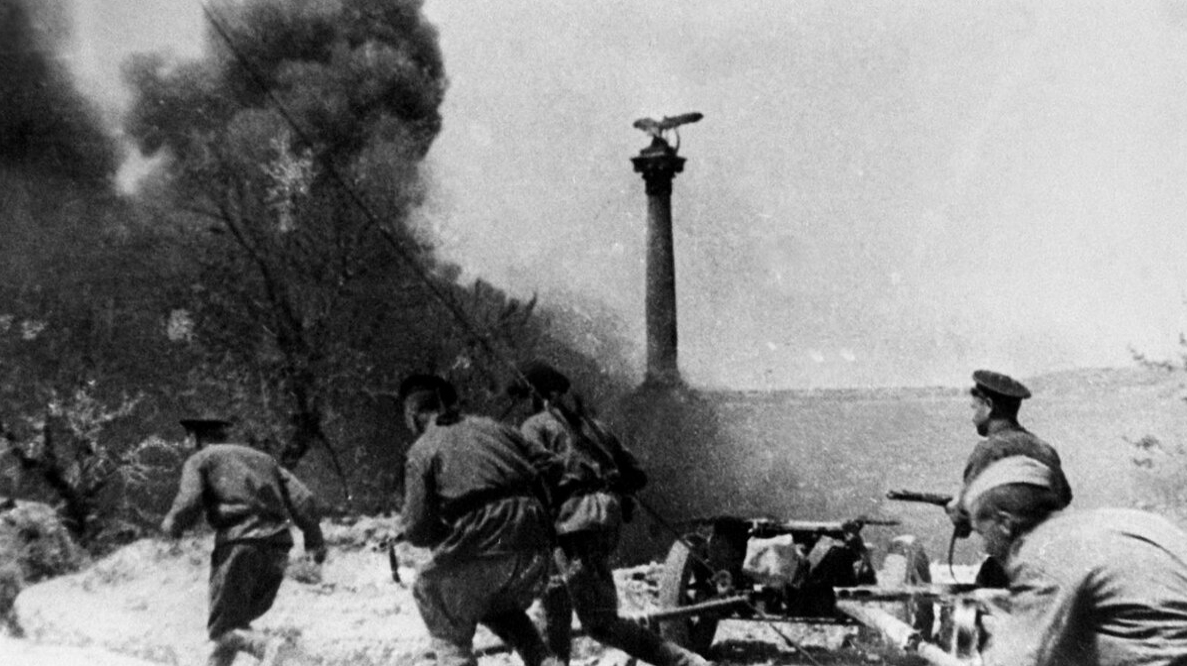 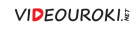 Вы ответили неверно
Попробовать ещё
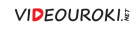 Вы ответили верно
На фотографии изображено отражение немецкой атаки солдатами Красной Армии в осаждённом Севастополе в июне
1942 года.
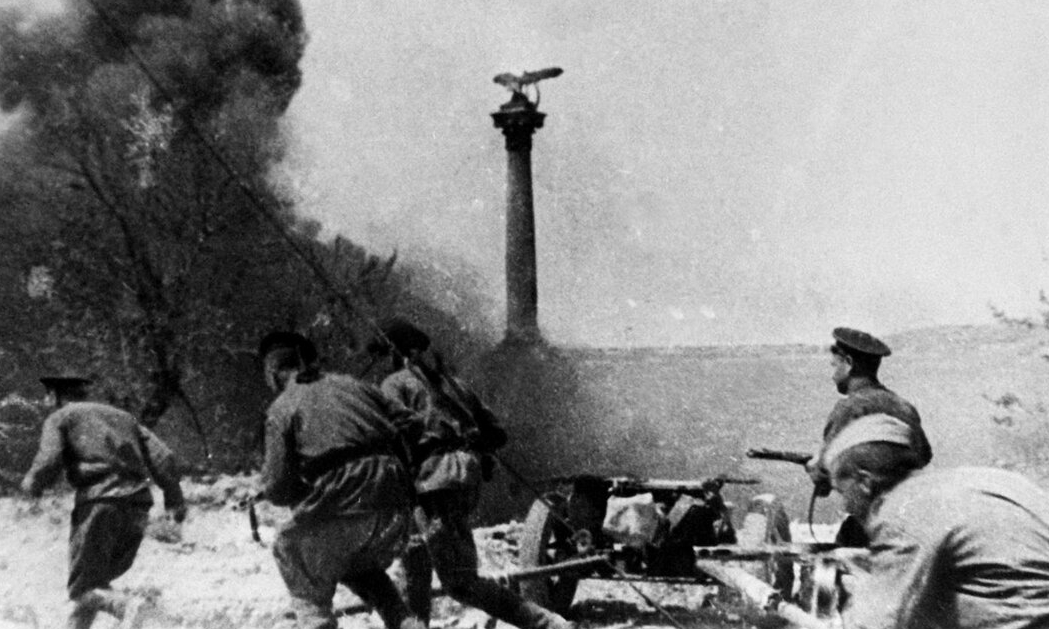 Вернуться в меню
В каком городе 
происходит событие?
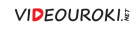 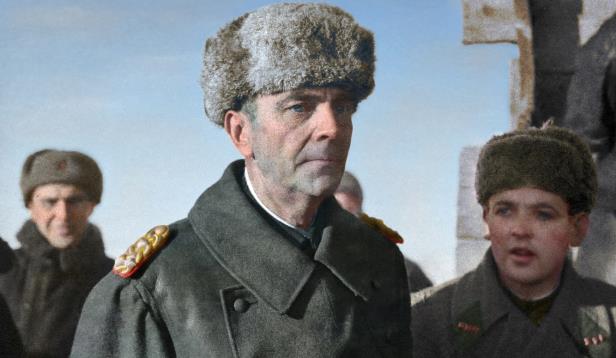 Ленинград
Сталинград
Прохоровка
Владикавказ
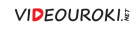 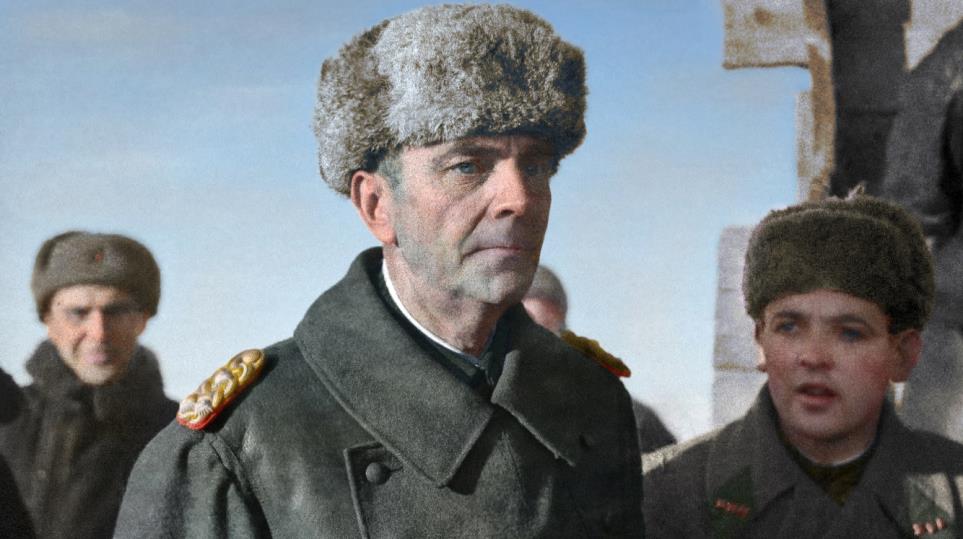 Вы ответили неверно
Попробовать ещё
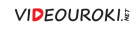 Вы ответили верно
На фотографии изображено конвоирование пленённого генерал-фельдмаршала Фридриха Паулюса в штаб 
64-й армии 31 января
1943 года в ходе битвы
за Сталинград.
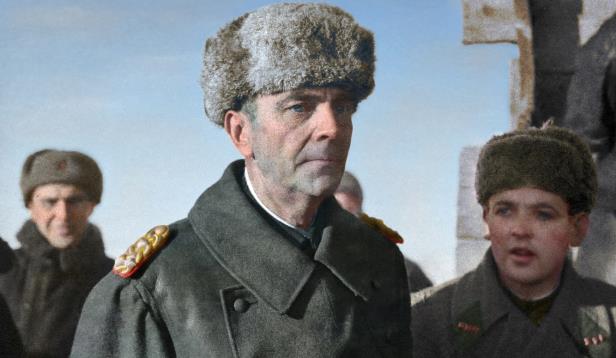 Вернуться в меню
В каком городе 
происходит событие?
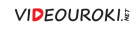 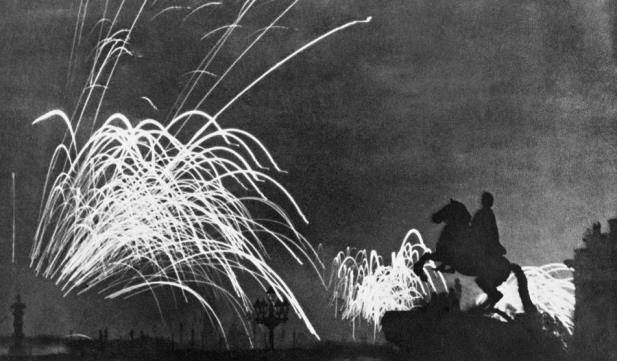 Ленинград
Минск
Москва
Киев
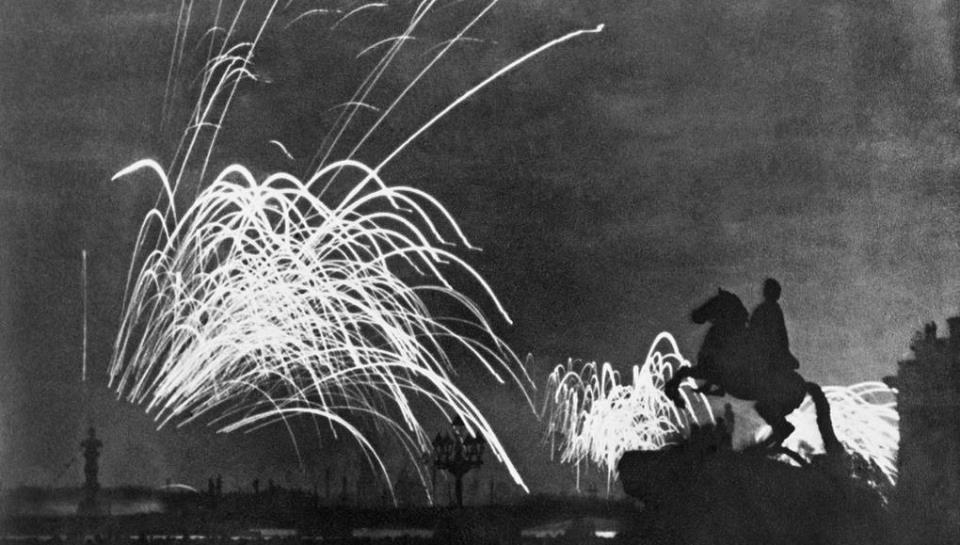 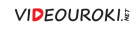 Вы ответили неверно
Попробовать ещё
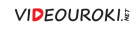 Вы ответили верно
27 января 1944 года 
в 20.00 Ленинград салютовал 24 залпами
из 324 орудий в честь полного снятия блокады. Это был единственный салют во время Великой Отечественной войны, произведённый не 
в Москве.
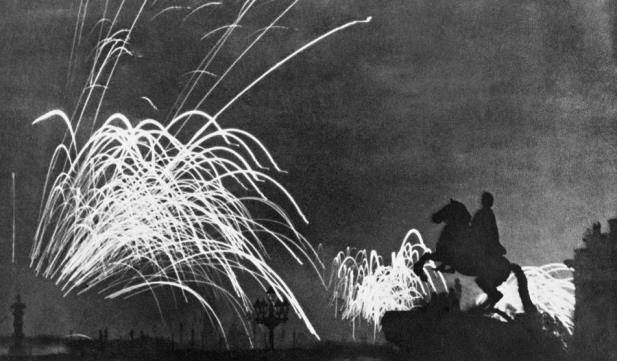 Вернуться в меню
В каком городе 
происходит событие?
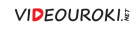 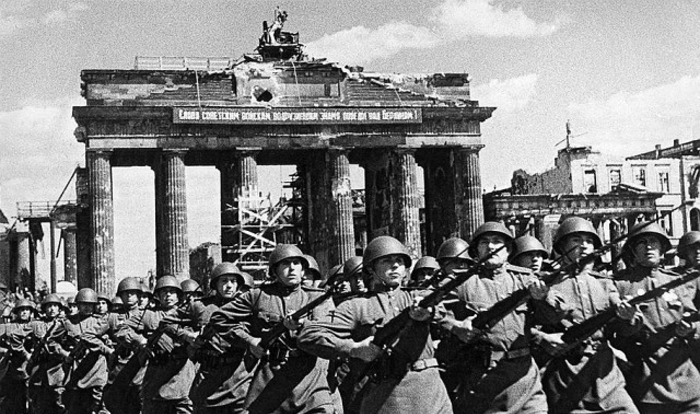 Прага
Берлин
Москва
Минск
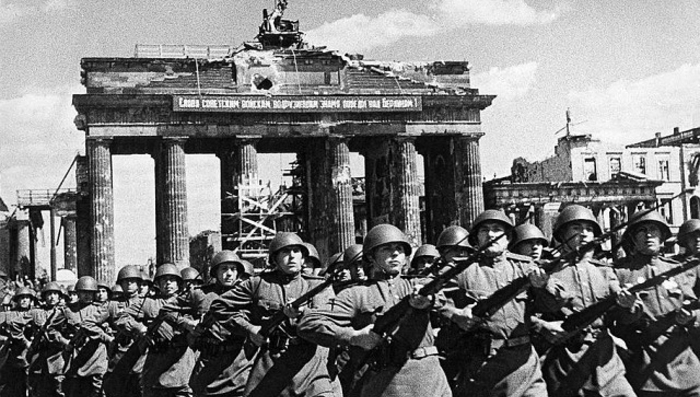 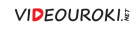 Вы ответили неверно
Попробовать ещё
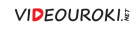 Вы ответили верно
7 сентября 1945 года в столице поверженной Германии, Берлине, у Бранденбургских ворот состоялся парад
Победы союзных войск.
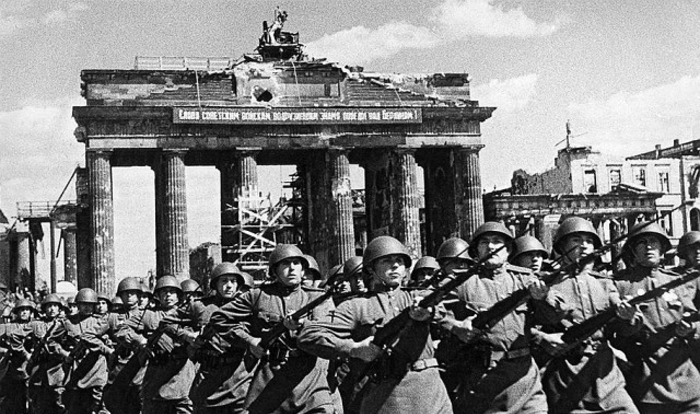 Вернуться в меню
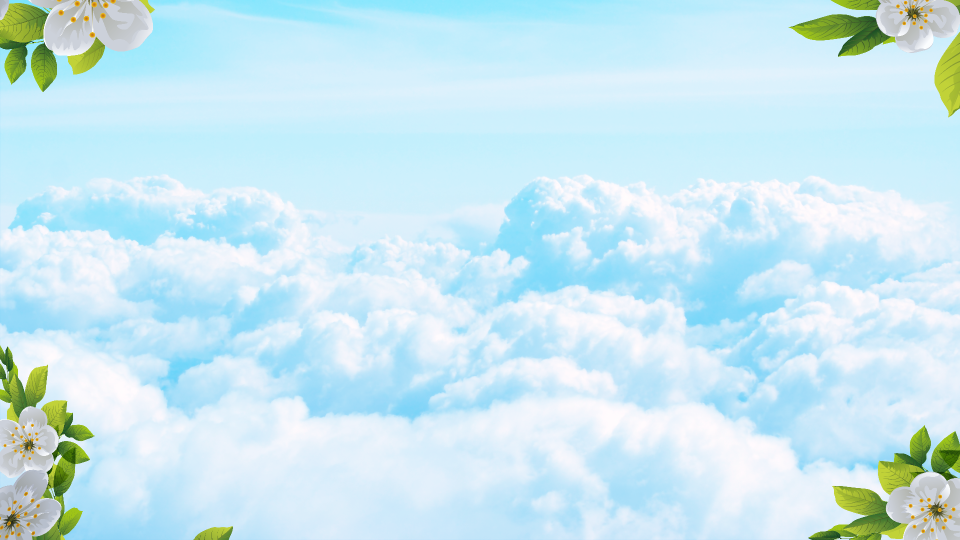 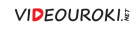 Раунд 2
Выберите вопрос
1
2
3
4
5
6
7
8
9
10
Перейти к раунду 3
Ответьте на вопрос 
(3 балла)
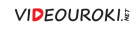 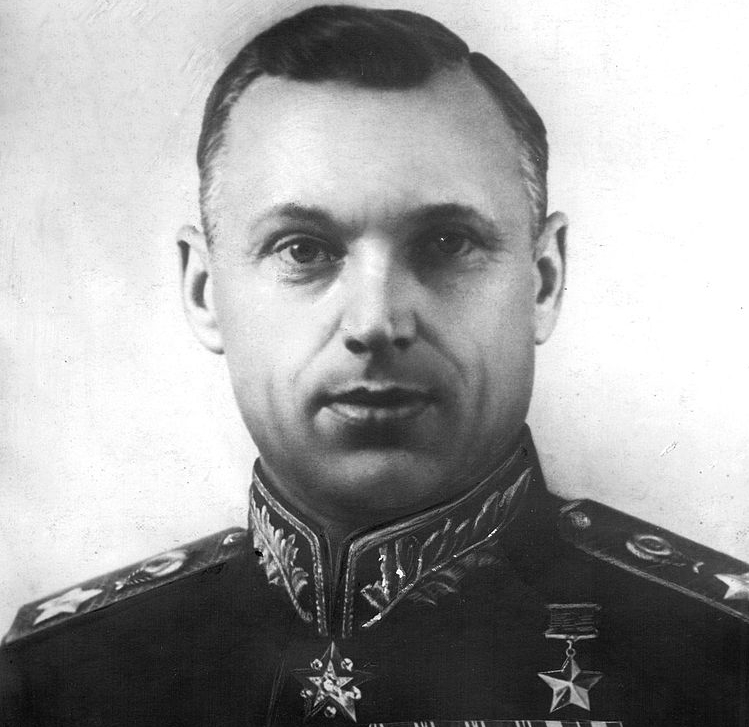 Этот советский и польский военачальник – один из крупнейших полководцев Второй мировой войны. Единственный в истории СССР маршал двух стран – Советского Союза и Польши. Командовал Донским, Центральным, 
1-м Белорусским фронтами, а также Парадом Победы 24 июня 1945 года на Красной площади
в Москве.
Получить подсказку
Правильный ответ
Ответьте на вопрос 
(2 балла)
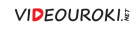 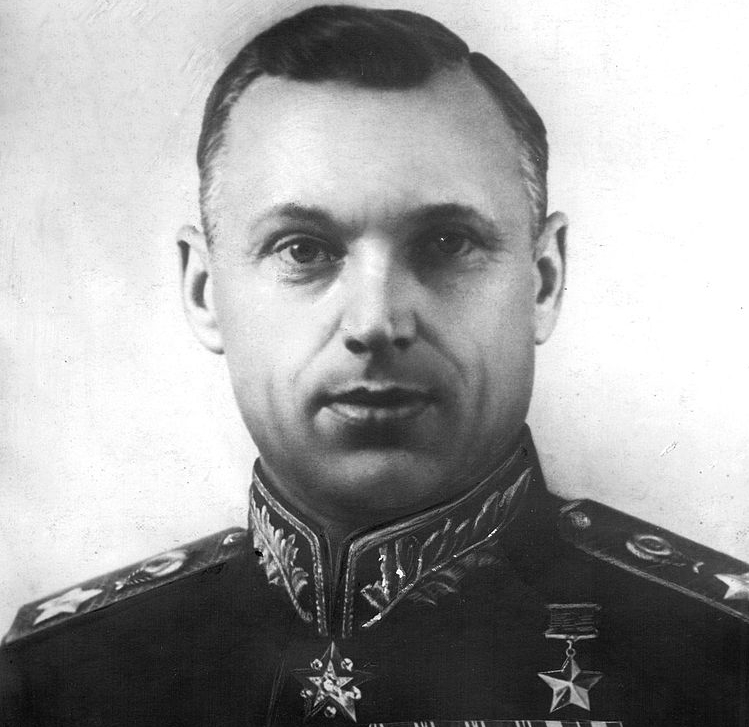 Этот советский и польский военачальник – один из крупнейших полководцев Второй мировой войны. Единственный в истории СССР маршал двух стран – Советского Союза и Польши. Командовал Донским, Центральным, 
1-м Белорусским фронтами, а также Парадом Победы 24 июня 1945 года на Красной площади 
в Москве.
Получить подсказку
Правильный ответ
Ответьте на вопрос 
(1 балл)
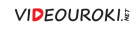 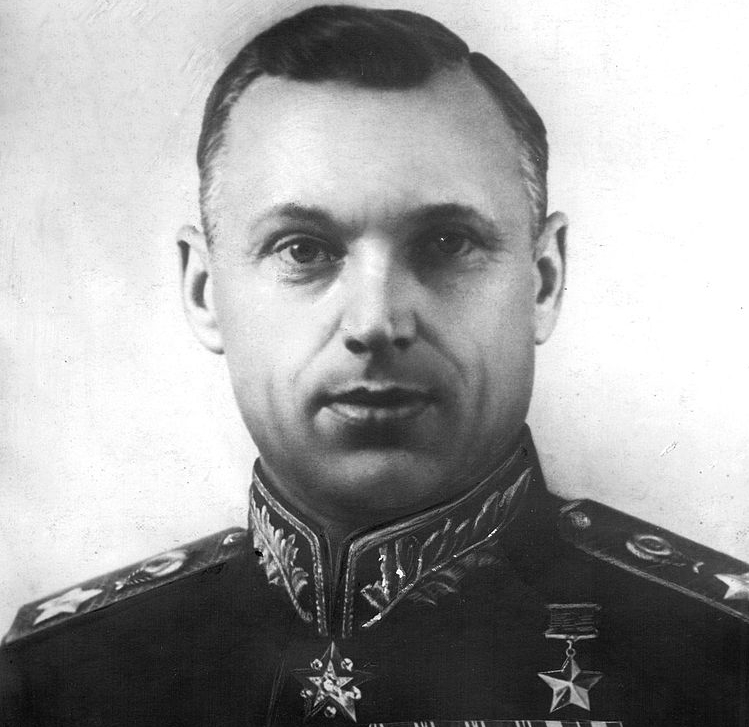 Этот советский и польский военачальник – один из крупнейших полководцев Второй мировой войны. Единственный в истории СССР маршал двух стран – Советского Союза и Польши. Командовал Донским, Центральным, 
1-м Белорусским фронтами, а также Парадом Победы 24 июня 1945 года на Красной площади
в Москве.
Правильный ответ
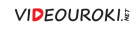 Правильный ответ
Под командованием Константина Константиновича Рокоссовского войска Донского фронта разгромили немцев под Сталинградом, войска Центрального фронта нанесли поражение немецким войскам под Орлом. Командуя 
1-м Белорусским фронтом, Рокоссовский совместно с войсками генерала И. Д. Черняховского разгромил группу армий «Центр» под Минском. 
2-й Белорусский фронт Рокоссовского освобождал Польшу, Восточную Пруссию, участвовал в Берлинской операции.
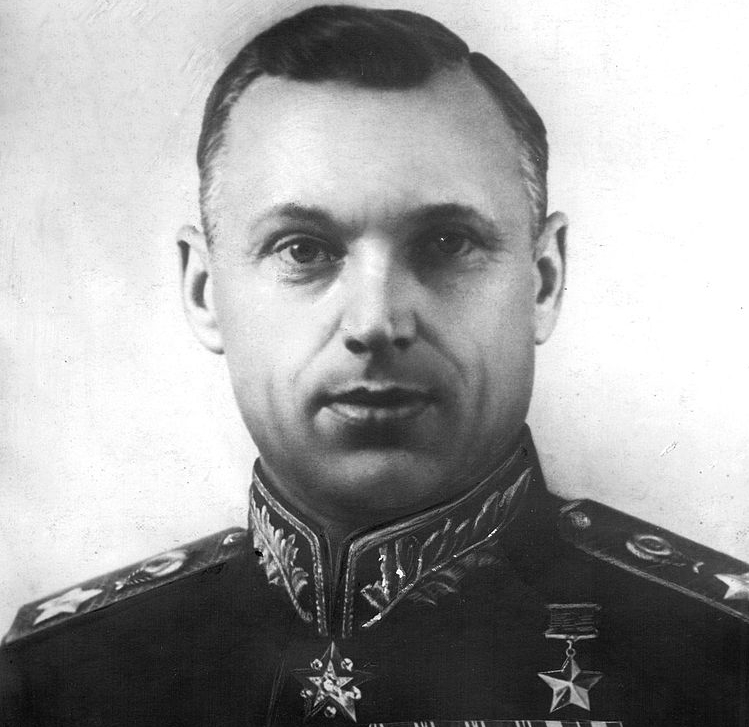 Вернуться в меню
Ответьте на вопрос 
(3 балла)
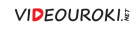 Этот советский военачальник, Маршал Советского Союза, в годы Великой Отечественной войны входил в состав Ставки Верховного Главнокомандования, был Главкомом стратегических направлений, командовал Западным, Юго-Западным, Сталинградским, Северо-Западным фронтами, как представитель Ставки координировал действия фронтов.
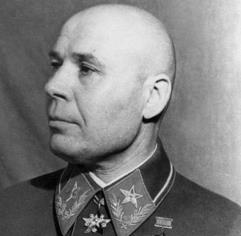 Получить подсказку
Правильный ответ
Ответьте на вопрос 
(2 балла)
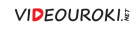 Этот советский военачальник, Маршал Советского Союза, в годы Великой Отечественной войны входил в состав Ставки Верховного Главнокомандования, был Главкомом стратегических направлений, командовал Западным, Юго-Западным, Сталинградским, Северо-Западным фронтами, как представитель Ставки координировал действия фронтов.
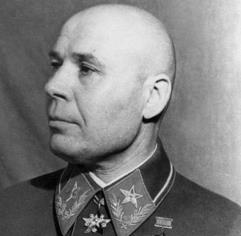 Получить подсказку
Правильный ответ
Ответьте на вопрос 
(1 балл)
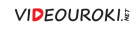 Этот советский военачальник, Маршал Советского Союза, в годы Великой Отечественной войны входил в состав Ставки Верховного Главнокомандования, был Главкомом стратегических направлений, командовал Западным, Юго-Западным, Сталинградским, Северо-Западным фронтами, как представитель Ставки координировал действия фронтов.
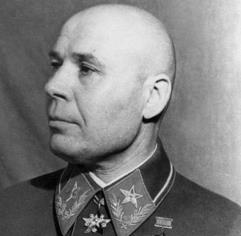 Правильный ответ
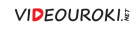 Правильный ответ
С именем маршала Семёна Константиновича Тимошенко связаны многие оборонительные сражения первого периода Великой Отечественной войны. С марта 1943 года и до конца войны маршал Тимошенко осуществлял координацию действий ряда фронтов, принимал участие в разработке и проведении Ясско-Кишинёвской и Будапештской операций.
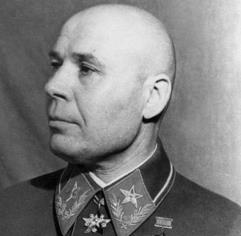 Вернуться в меню
Ответьте на вопрос 
(3 балла)
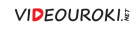 Этот русский и советский военачальник, военный и государственный деятель, Маршал Советского Союза был выдающимся военным теоретиком, талантливым практиком, хорошо знающим оперативно-стратегические вопросы. Его наиболее известный труд – «Мозг армии». Его называют «Патриархом» Генерального штаба.
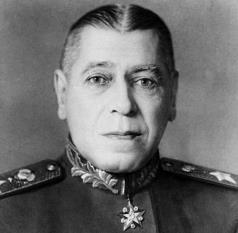 Получить подсказку
Правильный ответ
Ответьте на вопрос 
(2 балла)
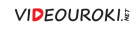 Этот русский и советский военачальник, военный и государственный деятель, Маршал Советского Союза был выдающимся военным теоретиком, талантливым практиком, хорошо знающим оперативно-стратегические вопросы. Его наиболее известный труд – «Мозг армии». Его называют «Патриархом» Генерального штаба.
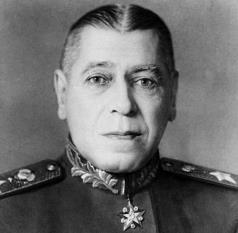 Получить подсказку
Правильный ответ
Ответьте на вопрос 
(1 балл)
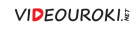 Этот русский и советский военачальник, военный и государственный деятель, Маршал Советского Союза был выдающимся военным теоретиком, талантливым практиком, хорошо знающим оперативно-стратегические вопросы. Его наиболее известный труд – «Мозг армии». Его называют «Патриархом» Генерального штаба.
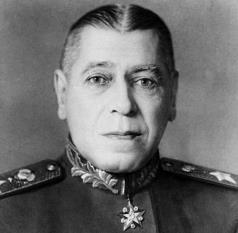 Правильный ответ
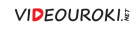 Правильный ответ
В самый тяжёлый начальный период Великой Отечественной войны маршал Борис Михайлович Шапошников возглавлял Генеральный штаб РККА. 
С июля 1941 по февраль 1945 года был членом 
Ставки Верховного Главнокомандования. При его непосредственном участии были разработаны предложения по подготовке и ведению 
контрнаступления Красной Армии зимой 
1941—1942 годов.
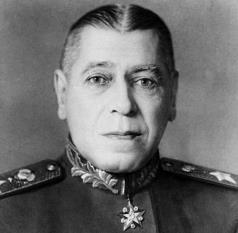 Вернуться в меню
Ответьте на вопрос 
(3 балла)
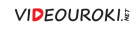 Этот советский военачальник в июне 1942 года возглавил Генштаб РККА. Находясь на этом 
посту, он непосредственно участвовал в боевых действиях. За полтора года войны он вырос от генерал-майора до Маршала Советского Союза и вместе с Г. К. Жуковым стал первым кавалером ордена «Победа».
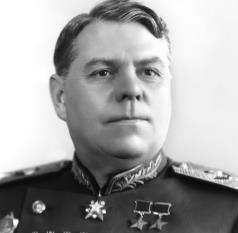 Получить подсказку
Правильный ответ
Ответьте на вопрос 
(2 балла)
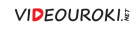 Этот советский военачальник в июне 1942 года возглавил Генштаб РККА. Находясь на этом 
посту, он непосредственно участвовал в боевых действиях. За полтора года войны он вырос от генерал-майора до Маршала Советского Союза и вместе с Г. К. Жуковым стал первым кавалером ордена «Победа».
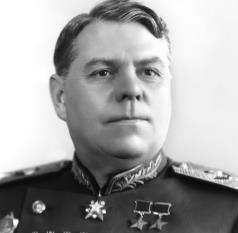 Получить подсказку
Правильный ответ
Ответьте на вопрос 
(1 балл)
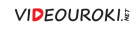 Этот советский военачальник в июне 1942 года возглавил Генштаб РККА. Находясь на этом 
посту, он непосредственно участвовал в боевых действиях. За полтора года войны он вырос от генерал-майора до Маршала Советского Союза и вместе с Г. К. Жуковым стал первым кавалером ордена «Победа».
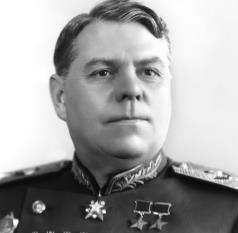 Правильный ответ
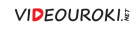 Правильный ответ
В годы Великой Отечественной войны Александр Михайлович Василевский координировал действия фронтов в Сталинградской и Курской битвах, при освобождении Донбасса и взятии Севастополя, в сражениях в Правобережной Украине и в Белорусской наступательной операции. Во время его командования 
3-м Белорусским фронтом в ходе Восточно-Прусской операции руководил штурмом Кёнигсберга. Эта операция вошла в учебники
по военному искусству.
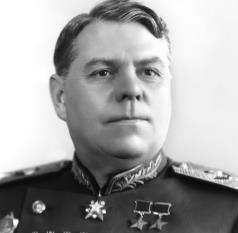 Вернуться в меню
Ответьте на вопрос 
(3 балла)
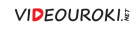 Этот советский военачальник был удостоен звания Маршал Советского Союза в 1944 году. 
Во время Великой Отечественной войны командовал войсками Южного, Юго-Западного, 2-го Украинского фронтов. А с июля 1945 года командовал Забайкальским фронтом, который наносил главный удар по Квантунской армии японцев в Маньчжурии.
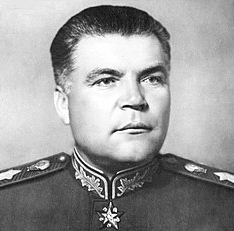 Получить подсказку
Правильный ответ
Ответьте на вопрос 
(2 балла)
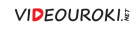 Этот советский военачальник был удостоен звания Маршал Советского Союза в 1944 году. 
Во время Великой Отечественной войны командовал войсками Южного, Юго-Западного, 2-го Украинского фронтов. А с июля 1945 года командовал Забайкальским фронтом, который наносил главный удар по Квантунской армии японцев в Маньчжурии.
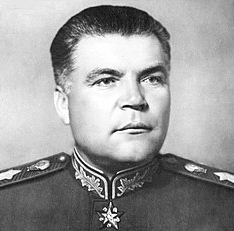 Получить подсказку
Правильный ответ
Ответьте на вопрос 
(1 балл)
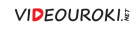 Этот советский военачальник был удостоен звания Маршал Советского Союза в 1944 году. 
Во время Великой Отечественной войны командовал войсками Южного, Юго-Западного, 2-го Украинского фронтов. А с июля 1945 года командовал Забайкальским фронтом, который наносил главный удар по Квантунской армии японцев в Маньчжурии.
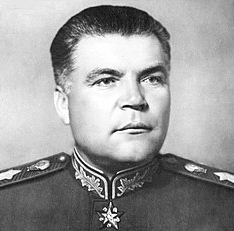 Правильный ответ
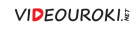 Правильный ответ
Армия Родиона Яковлевича Малиновского 
во взаимодействии с другими армиями остановила, а затем разгромила группу армий «Дон» под Сталинградом. Его войска освобождали Ростов и Донбасс, взяли Одессу, совместно с войсками 3-го Украинского фронта разгромили группу армий «Южная Украина» 
в ходе Ясско-Кишинёвской операции. С мая 1944 года он командовал 2-м Украинским фронтом, войска которого освобождали Румынию, Венгрию, Австрию, Чехословакию.
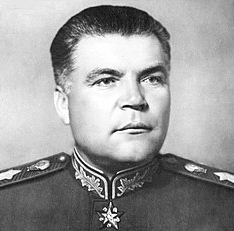 Вернуться в меню
Ответьте на вопрос 
(3 балла)
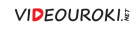 Этот советский военно-морской деятель в годы Великой Отечественной войны возглавлял Нарком ВМФ СССР, входил в состав Ставки Верховного Главнокомандования и Государственного комитета обороны. В ночь на 22 июня 1941 года он отдал приказ о приведении всех флотов и флотилий Советского Союза в полную боевую готовность, что позволило избежать потерь кораблей и морской авиации в первый день войны.
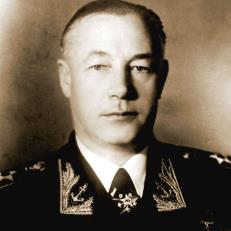 Получить подсказку
Правильный ответ
Ответьте на вопрос 
(2 балла)
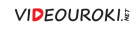 Этот советский военно-морской деятель в годы Великой Отечественной войны возглавлял Нарком ВМФ СССР, входил в состав Ставки Верховного Главнокомандования и Государственного комитета обороны. В ночь на 22 июня 1941 года он отдал приказ о приведении всех флотов и флотилий Советского Союза в полную боевую готовность, что позволило избежать потерь кораблей и морской авиации в первый день войны.
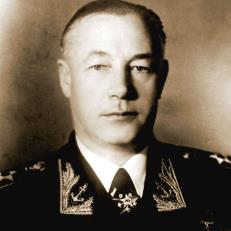 Получить подсказку
Правильный ответ
Ответьте на вопрос 
(1 балл)
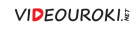 Этот советский военно-морской деятель в годы Великой Отечественной войны возглавлял Нарком ВМФ СССР, входил в состав Ставки Верховного Главнокомандования и Государственного комитета обороны. В ночь на 22 июня 1941 года он отдал приказ о приведении всех флотов и флотилий Советского Союза в полную боевую готовность, что позволило избежать потерь кораблей и морской авиации в первый день войны.
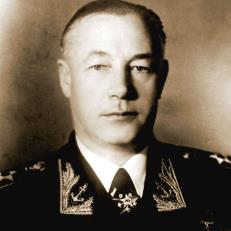 Правильный ответ
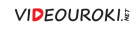 Правильный ответ
В годы Великой Отечественной войны Николай Герасимович Кузнецов занимался организацией взаимодействия ВМФ (надводных и подводных сил, морской авиации) с сухопутными силами в целях разгрома противника. Кроме того, ВМФ оказывал помощь союзникам, сопровождал корабли, идущие по ленд-лизу. В 1945 году адмирал Кузнецов участвовал в составе советской делегации в работе Крымской и Потсдамской конференций.
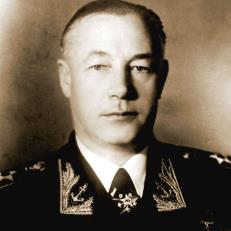 Вернуться в меню
Ответьте на вопрос 
(3 балла)
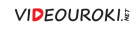 Этот советский военачальник в годы Великой Отечественной войны командовал силами Западного, Брянского, Юго-Восточного, Сталинградского, Южного, Калининского, 
2-го Прибалтийского, 4-го Украинского фронтов, 
а также Отдельной Приморской армией. В 1955 году он был удостоен звания Маршала Советского Союза.
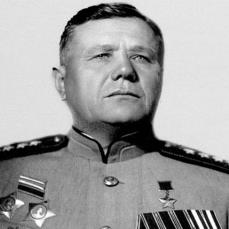 Получить подсказку
Правильный ответ
Ответьте на вопрос 
(2 балла)
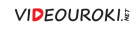 Этот советский военачальник в годы Великой Отечественной войны командовал силами Западного, Брянского, Юго-Восточного, Сталинградского, Южного, Калининского, 
2-го Прибалтийского, 4-го Украинского фронтов, 
а также Отдельной Приморской армией. В 1955 году он был удостоен звания Маршала Советского Союза.
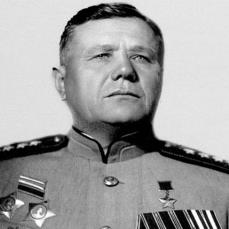 Получить подсказку
Правильный ответ
Ответьте на вопрос 
(1 балл)
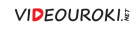 Этот советский военачальник в годы Великой Отечественной войны командовал силами Западного, Брянского, Юго-Восточного, Сталинградского, Южного, Калининского, 
2-го Прибалтийского, 4-го Украинского фронтов, 
а также Отдельной Приморской армией. В 1955 году он был удостоен звания Маршала Советского Союза.
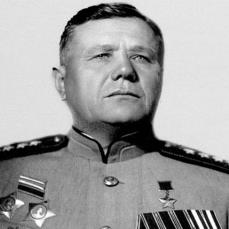 Правильный ответ
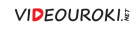 Правильный ответ
Во главе фронтов Андрей Иванович Ерёменко добился убедительных успехов под Сталинградом, Холмом, Смоленском, Ростовом-на-Дону, Ригой. 
На заключительном этапе войны он провёл Моравско-Остравскую операцию, в ходе которой были освобождены Словакия и восточные районы Чехии. Победу его войска встретили на восточных подступах к Праге. В Чехии до сих пор некоторые улицы носят его имя.
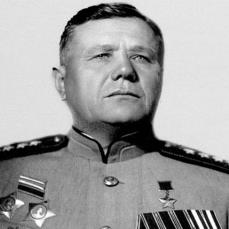 Вернуться в меню
Ответьте на вопрос 
(3 балла)
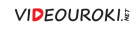 В годы Великой Отечественной войны этот советский военачальник командовал Волховским и Карельским фронтами, был представителем Ставки на Северо-Западном фронте. А с апреля 
1945 года командовал Приморской группой войск на Дальнем Востоке. В 1944 году он получил звание Маршала Советского Союза, а от норвежского короля Хокона VII Большой крест «Святого Олафа».
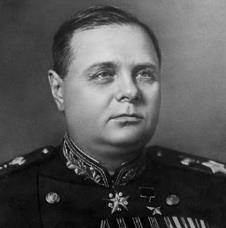 Получить подсказку
Правильный ответ
Ответьте на вопрос 
(2 балла)
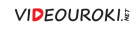 В годы Великой Отечественной войны этот советский военачальник командовал Волховским и Карельским фронтами, был представителем Ставки на Северо-Западном фронте. А с апреля 
1945 года командовал Приморской группой войск на Дальнем Востоке. В 1944 году он получил звание Маршала Советского Союза, а от норвежского короля Хокона VII Большой крест «Святого Олафа».
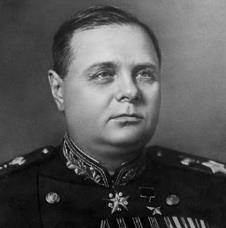 Получить подсказку
Правильный ответ
Ответьте на вопрос 
(1 балл)
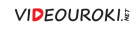 В годы Великой Отечественной войны этот советский военачальник командовал Волховским и Карельским фронтами, был представителем Ставки на Северо-Западном фронте. А с апреля 
1945 года командовал Приморской группой войск на Дальнем Востоке. В 1944 году он получил звание Маршала Советского Союза, а от норвежского короля Хокона VII Большой крест «Святого Олафа».
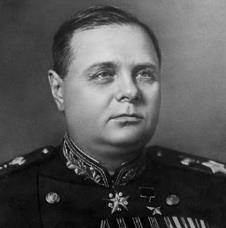 Правильный ответ
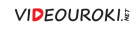 Правильный ответ
В 1941 году командующий армии Кирилл Афанасьевич Мерецков нанёс первое серьёзное поражение войскам фельдмаршала Лееба под Тихвином. В январе 1943 года Мерецков отличился в прорыве блокады Ленинграда в ходе операции «Искра». Успешно провёл Ленинградско-Новгородскую, Свирско-Петрозаводскую и Петсамо-Киркенесскую наступательные операции. Великую Отечественную войну маршал Мерецков закончил в Норвегии в октябре 1944 года.
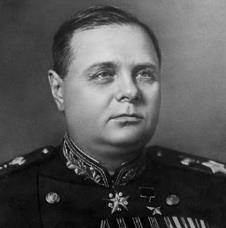 Вернуться в меню
Ответьте на вопрос 
(3 балла)
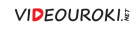 С 1941 по 1942 год этот советский военачальник занимал должности начальника штаба Закавказского, Кавказского и Крымского фронтов. Командовал силами Южного, 
3-го и 4-го Украинских фронтов. В 1944 году 
ему присвоено звание Маршал Советского Союза. Кроме этого, он носил звания Народного героя Югославии и Героя Народной Республики Болгария.
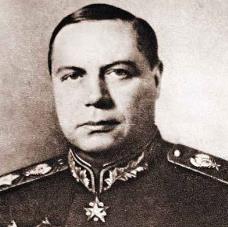 Получить подсказку
Правильный ответ
Ответьте на вопрос 
(2 балла)
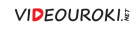 С 1941 по 1942 год этот советский военачальник занимал должности начальника штаба Закавказского, Кавказского и Крымского фронтов. Командовал силами Южного, 
3-го и 4-го Украинских фронтов. В 1944 году 
ему присвоено звание Маршал Советского Союза. Кроме этого, он носил звания Народного героя Югославии и Героя Народной Республики Болгария.
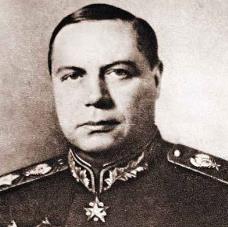 Получить подсказку
Правильный ответ
Ответьте на вопрос 
(1 балл)
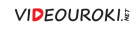 С 1941 по 1942 год этот советский военачальник занимал должности начальника штаба Закавказского, Кавказского и Крымского фронтов. Командовал силами Южного, 
3-го и 4-го Украинских фронтов. В 1944 году 
ему присвоено звание Маршал Советского Союза. Кроме этого, он носил звания Народного героя Югославии и Героя Народной Республики Болгария.
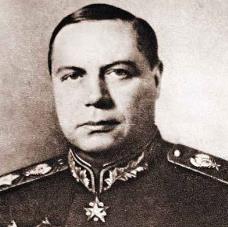 Правильный ответ
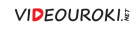 Правильный ответ
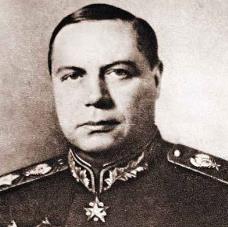 Во время Великой Отечественной войны Фёдор Иванович Толбухин руководил войсками в Сталинградской битве, участвовал в освобождении от нацистских захватчиков Донбасса, Южной Украины, Крыма, Югославии и при разгроме противника в Румынии, Болгарии, Венгрии, Австрии. В 1945 году Толбухин по поручению Советского правительства вручил Орден «Победа» королю Румынии Михаю I.
Вернуться в меню
Ответьте на вопрос 
(3 балла)
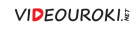 В начале Великой Отечественной войны этот советский военный деятель занимал должность начальника артиллерии Западного направления, затем – Резервного фронта. Руководил строительством Можайской линии обороны. 
С июня 1942 года он командовал Ленинградским фронтом. А с октября 1944 года – координировал наступательные действия Ленинградского,
2-го и 3-го Прибалтийских фронтов.
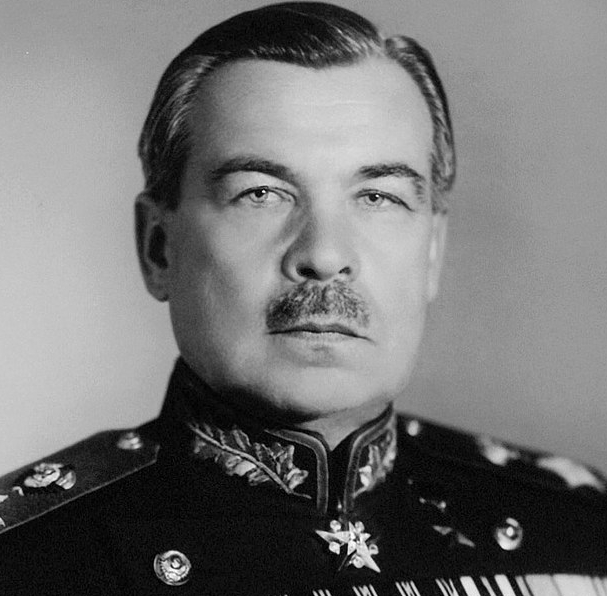 Получить подсказку
Правильный ответ
Ответьте на вопрос 
(2 балла)
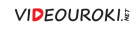 В начале Великой Отечественной войны этот советский военный деятель занимал должность начальника артиллерии Западного направления, затем – Резервного фронта. Руководил строительством Можайской линии обороны. 
С июня 1942 года он командовал Ленинградским фронтом. А с октября 1944 года – координировал наступательные действия Ленинградского,
2-го и 3-го Прибалтийских фронтов.
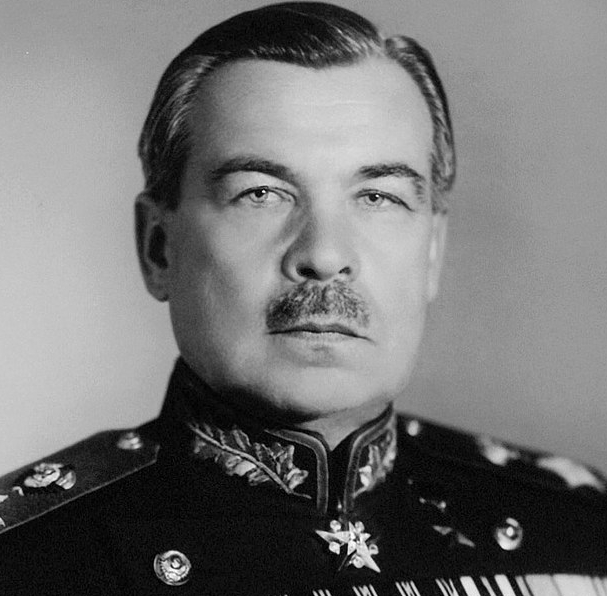 Получить подсказку
Правильный ответ
Ответьте на вопрос 
(1 балл)
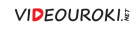 В начале Великой Отечественной войны этот советский военный деятель занимал должность начальника артиллерии Западного направления, затем – Резервного фронта. Руководил строительством Можайской линии обороны. 
С июня 1942 года он командовал Ленинградским фронтом. А с октября 1944 года – координировал наступательные действия Ленинградского,
2-го и 3-го Прибалтийских фронтов.
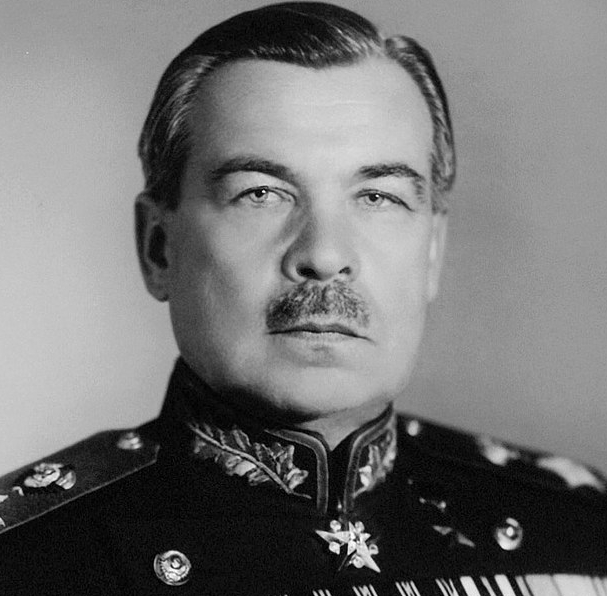 Правильный ответ
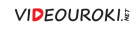 Правильный ответ
В годы блокады Ленинграда на Леонида Александровича Говорова легла тяжелейшая задача оборонять город. Он сыграл большую роль в прорыве блокады Ленинграда и её окончательном снятии. Войска под командованием Говорова освободили Выборг, осуществили разгром немецких войск в Эстонии, успешно провели Моонзундскую операцию.
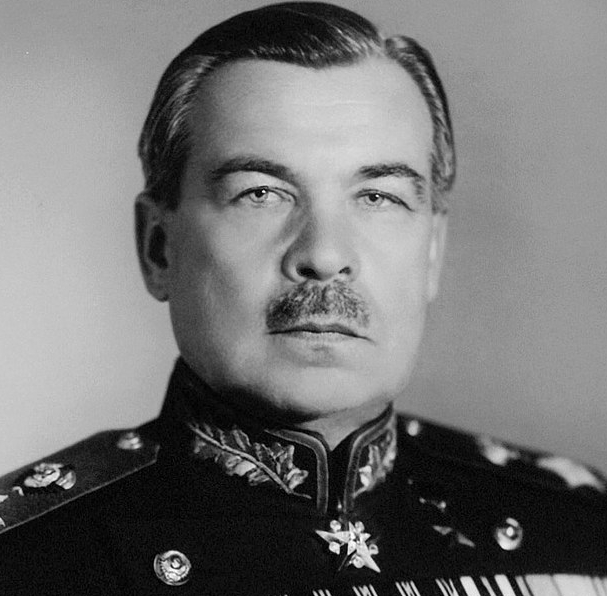 Вернуться в меню
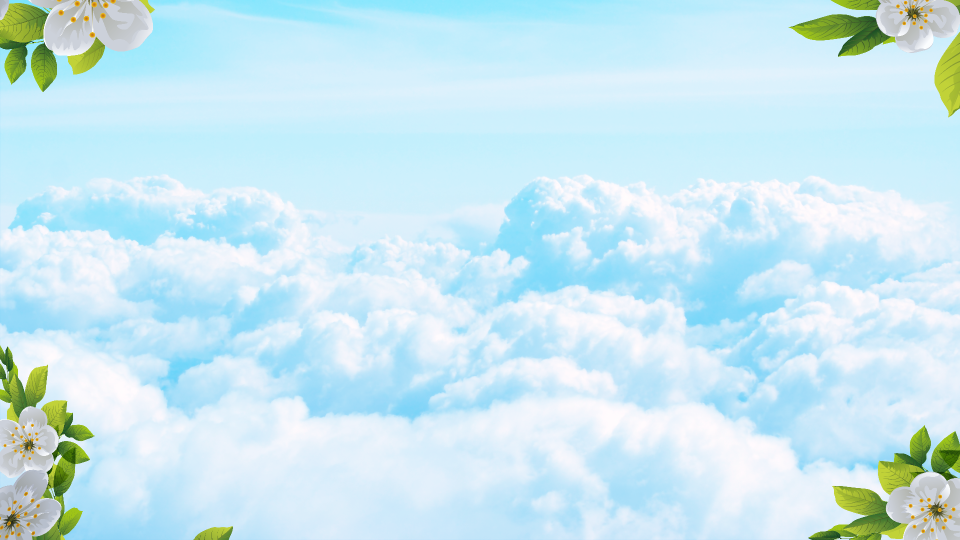 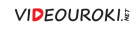 Раунд 3
Выберите вопрос
1
2
3
4
5
Коренной перелом
Белорусская 
наступательная 
операция
1
2
3
4
5
1
2
3
4
5
Освобождение
стран Европы
1
2
3
4
5
Битва за Берлин
Завершить игру
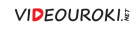 Ответьте на вопрос
Это сражение, произошедшее 12 июля 1943 года на южном фасе Курской дуги, считается одним из крупнейших сражений в военной истории с применением бронетанковых сил.
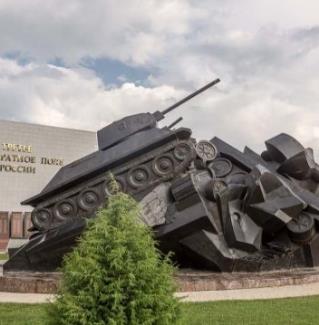 Правильный ответ
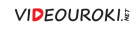 Правильный ответ
Сражение под Прохоровкой в ходе оборонительной фазы Курской битвы является одним из крупнейших сражений в военной истории с применением бронетанковых сил. Эта битва в целом рассматривается как крупнейшая в танковой истории.
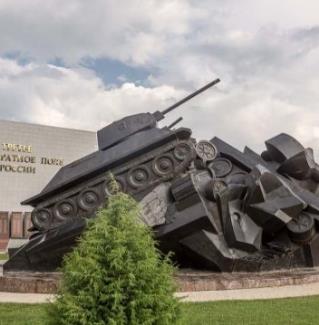 Вернуться в меню
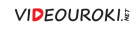 Ответьте на вопрос
Назовите русского полководца и военного теоретика, командовавшего осадой и взятием крепости Кольберг в 1761 году, в честь которого была названа Белгородско-Харьковская стратегическая наступательная операция
1943 года.
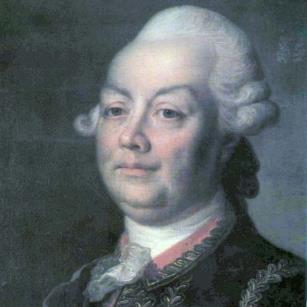 Правильный ответ
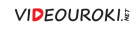 Правильный ответ
Белгородско-Харьковская стратегическая наступательная операция – заключительная операция Курской битвы. Она проводилась 
с 3 по 23 августа 1943 года с целью нанесения поражения белгородско-харьковской группировке вермахта, освобождения Харьковского промышленного района, создания предпосылок для окончательного освобождения Левобережной Украины. Эта операция получила кодовое название «Полководец Румянцев», 
в честь графа Петра Александровича Румянцева-Задунайского.
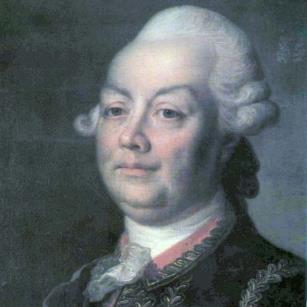 Вернуться в меню
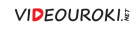 Ответьте на вопрос
Именно так называлась советская наступательная операция, которая была проведена с 12 июля по 18 августа 1943 года во время Курской битвы для окончательного разгрома группировки противника под Орлом.
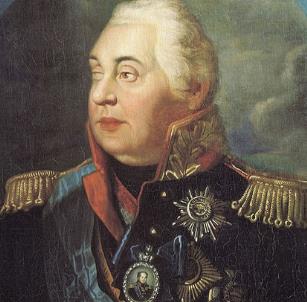 Правильный ответ
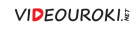 Правильный ответ
В результате наступления Красной Армии 
с 12 июля по 18 августа 1943 года, получившего название операция «Кутузов», орловская группировка немецких войск потерпела поражение, а занимаемый ею орловский стратегический плацдарм был ликвидирован.
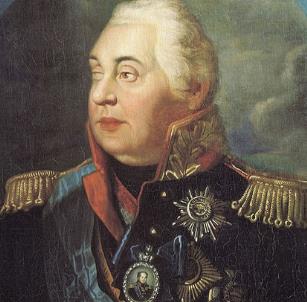 Вернуться в меню
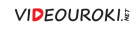 Ответьте на вопрос
Сталинградская битва ознаменовала начало коренного перелома и создала условия для наступления армий всех фронтов на юго-западном направлении. Курская битва стала решающей в обеспечении коренного перелома в ходе Великой Отечественной и Второй мировой войны. Но именно эта битва закрепила коренной перелом в пользу СССР 
и других стран антигитлеровской коалиции.
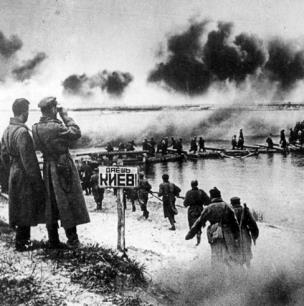 Правильный ответ
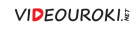 Правильный ответ
Битва за Днепр закрепила коренной перелом в пользу СССР и других стран антигитлеровской коалиции. Она продолжалась 4 месяца и стала одним из крупнейших сражений в мировой истории. С обеих сторон в ней участвовало около 4 млн человек. Советским войскам за короткое время удалось освободить столицу УССР Киев, а также на широком фронте форсировать Днепр – одну из крупнейших рек Европы.
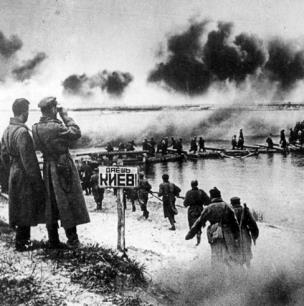 Вернуться в меню
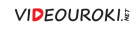 Ответьте на вопрос
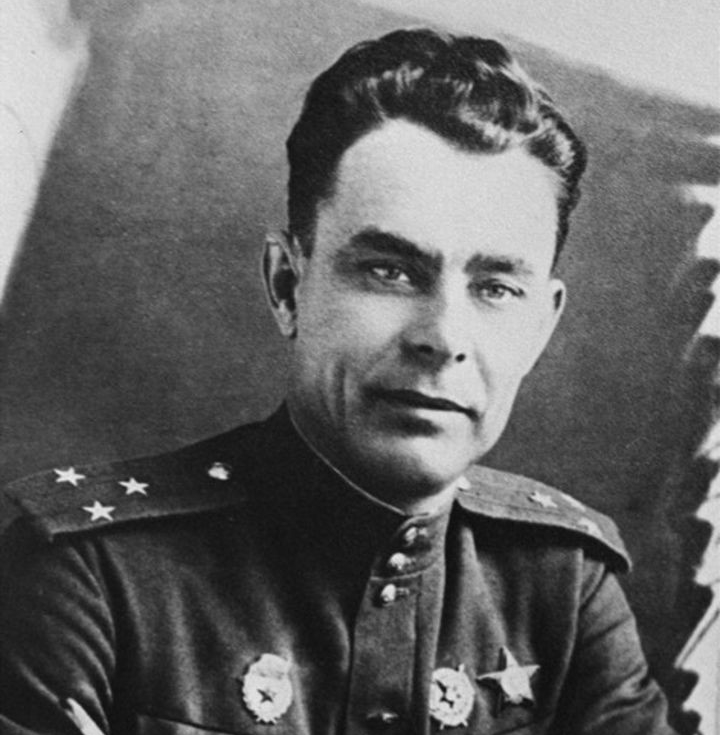 От имени этого советского государственного и партийного деятеля была опубликована книга «Малая земля» — мемуары, касающиеся десантной операции, предпринятой с целью освобождения Новороссийска.
Правильный ответ
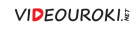 Правильный ответ
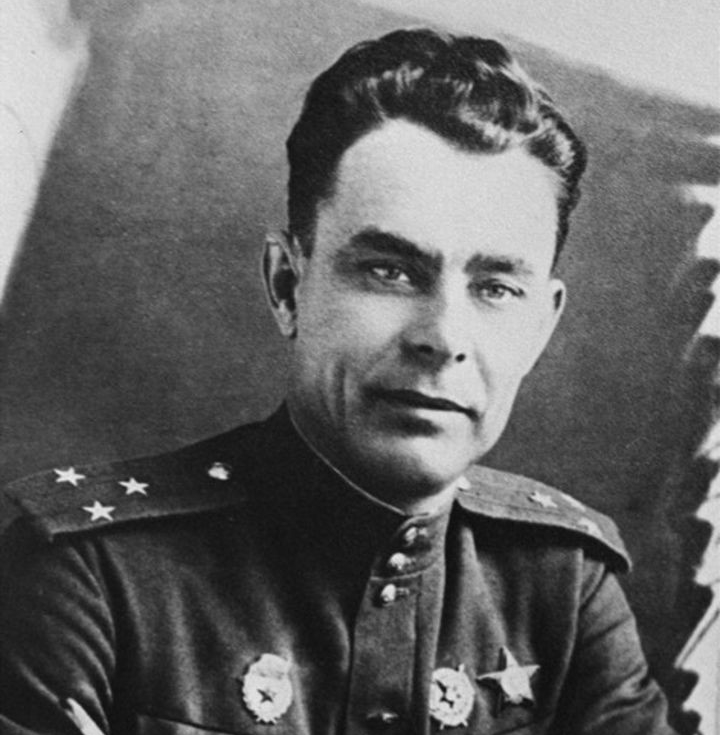 «Малая земля» — плацдарм южнее Новороссийска, образовавшийся 4 февраля 
1943 года в результате десантной операции 
18-й десантной армии Черноморской группы войск и Черноморского флота, предпринятой с целью освобождения города. Оборона этого района продолжалась 225 дней и завершилась 16 сентября 1943 года освобождением Новороссийска. От имени Л. И. Брежнева была опубликована книга «Малая земля» — мемуары, относящиеся к периоду Великой Отечественной войны.
Вернуться в меню
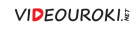 Ответьте на вопрос
В честь именно этого полководца, получившего известность в ходе Отечественной войны 
1812 года, была названа стратегическая Белорусская наступательная операция, проводившаяся с 23 июня по 29 августа 
1944 года.
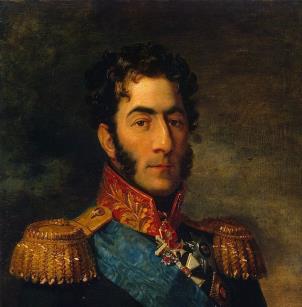 Правильный ответ
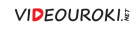 Правильный ответ
Белорусская наступательная операция «Багратион» была названа в честь Петра Ивановича Багратиона. Это одна из крупнейших военных операций за всю историю человечества.
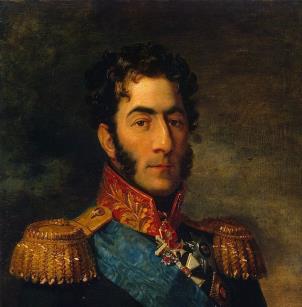 Вернуться в меню
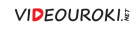 Ответьте на вопрос
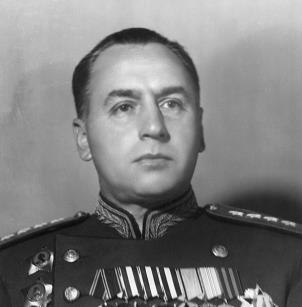 Именно этот советский военачальник, генерал армии, член Ставки ВГК, начальник Генерального штаба в 1945—1946 годах стал ведущим разработчиком плана Белорусской наступательной операции.
Правильный ответ
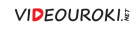 Правильный ответ
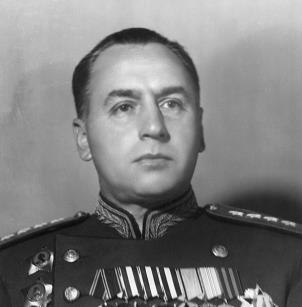 Алексей Иннокентьевич Антонов участвовал в разработке практически всех значимых операций советских войск в Великой Отечественной войне с декабря 1942 года. Под его руководством в Генеральном штабе велась разработка летней кампании 1944 года. Направление главного удара — белорусское — Антонов прорабатывал лично, заложив основы решающего наступления кампании — операции «Багратион».
Вернуться в меню
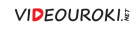 Ответьте на вопрос
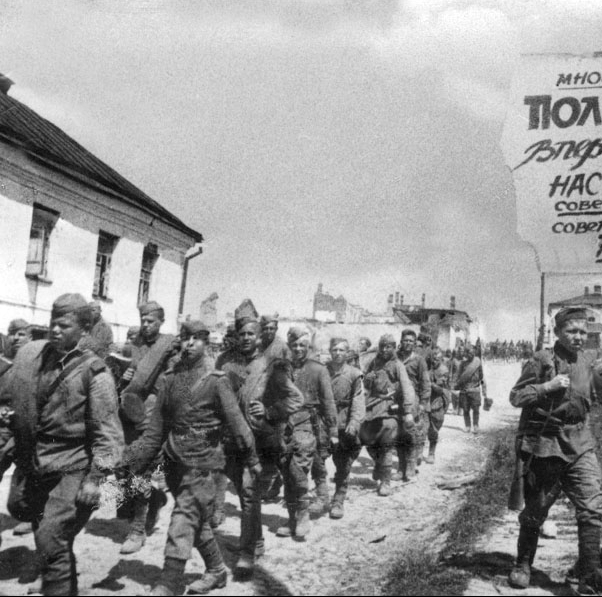 Именно таким по счёту «сталинским ударом» стала операция, проводившаяся с 23 июня по 29 августа 1944 года. Её результатом стало освобождение Белорусской ССР, большей части Литовской ССР и значительной части Польши.
Правильный ответ
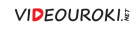 Правильный ответ
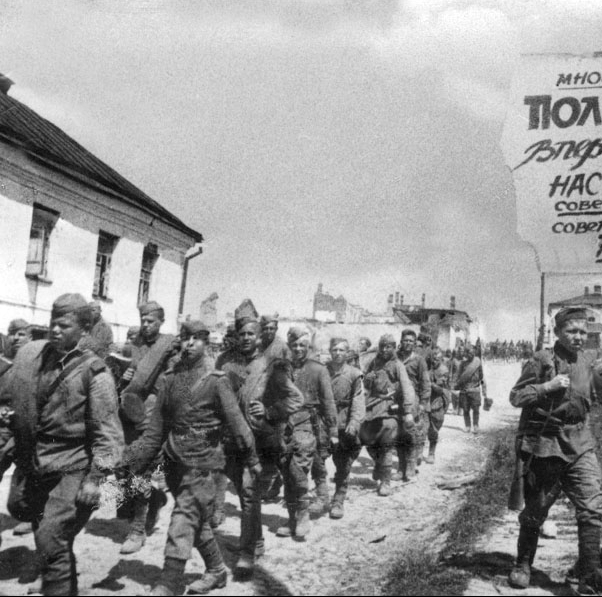 С 23 июня по 29 августа 1944 года были проведены наступательные операции войск 1-го Прибалтийского, 1-го, 2-го и 3-го Белорусских фронтов. Советские войска разгромили группу немецких армий «Центр». В результате «Пятого сталинского удара» были освобождены Белорусская ССР, большая часть Литовской ССР и значительная часть Польши. Советские войска вышли к реке Висла и непосредственно к границам Германии.
Вернуться в меню
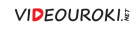 Ответьте на вопрос
Именно в этом городе 16 июля 1944 года состоялся уникальный парад, практически не имевший аналогов в мировой истории. Интересно, что в нём приняло участие и «партизанское» животное – козёл Малыш, которого народные мстители украсили лентой с немецкими орденами из захваченной штабной машины противника.
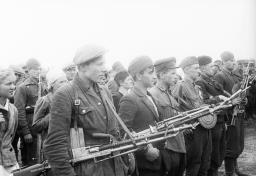 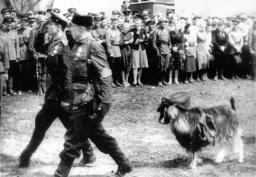 Правильный ответ
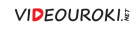 Правильный ответ
16 июля 1944 года, за день до «парада побеждённых» в Москве, на поле бывшего ипподрома в Минске состоялся партизанский парад. В нём приняло участие 30 партизанских бригад.
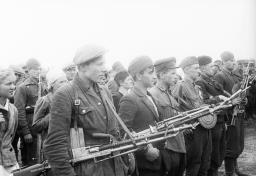 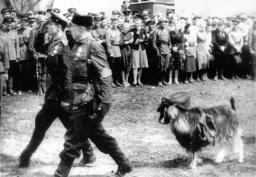 Вернуться в меню
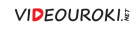 Ответьте на вопрос
«Стремительность наступления Ваших армий изумительна», – писал президент США Ф. Рузвельт 21 июля 1944 года И. В. Сталину. А в телеграмме главе советского правительства от 24 июля премьер-министр Великобритании У. Черчилль назвал Белорусскую наступательную операцию «победами огромной важности». Современные историки также отмечают, что без операции «Багратион» было бы невозможно успешное развитие операции союзников, начавшейся 6 июня 1944 года. А какое кодовое название она носила?
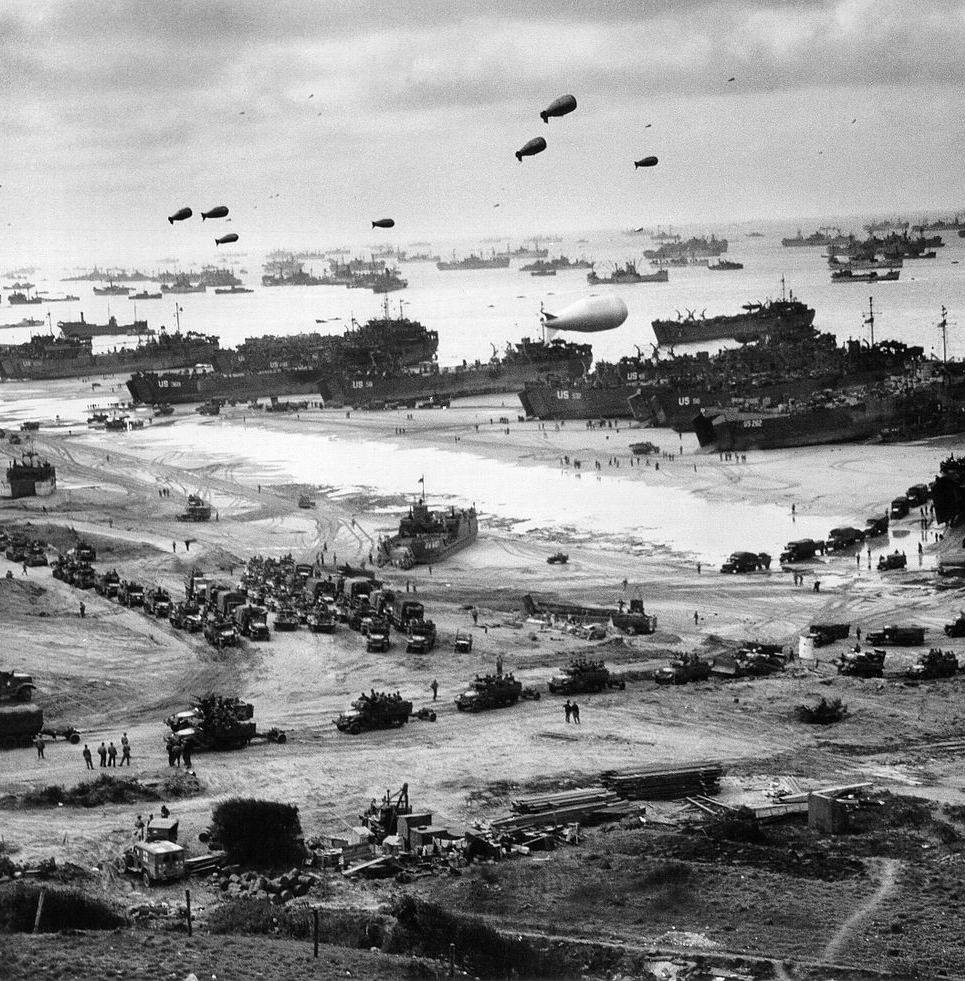 Правильный ответ
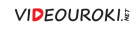 Правильный ответ
Нормандская операция, или операция «Оверлорд» — стратегическая операция союзников по высадке войск в Нормандии, начавшаяся 6 июня 1944 года. Она открыла Второй фронт в Европе во Второй мировой войне. До сих пор является крупнейшей десантной операцией в истории.
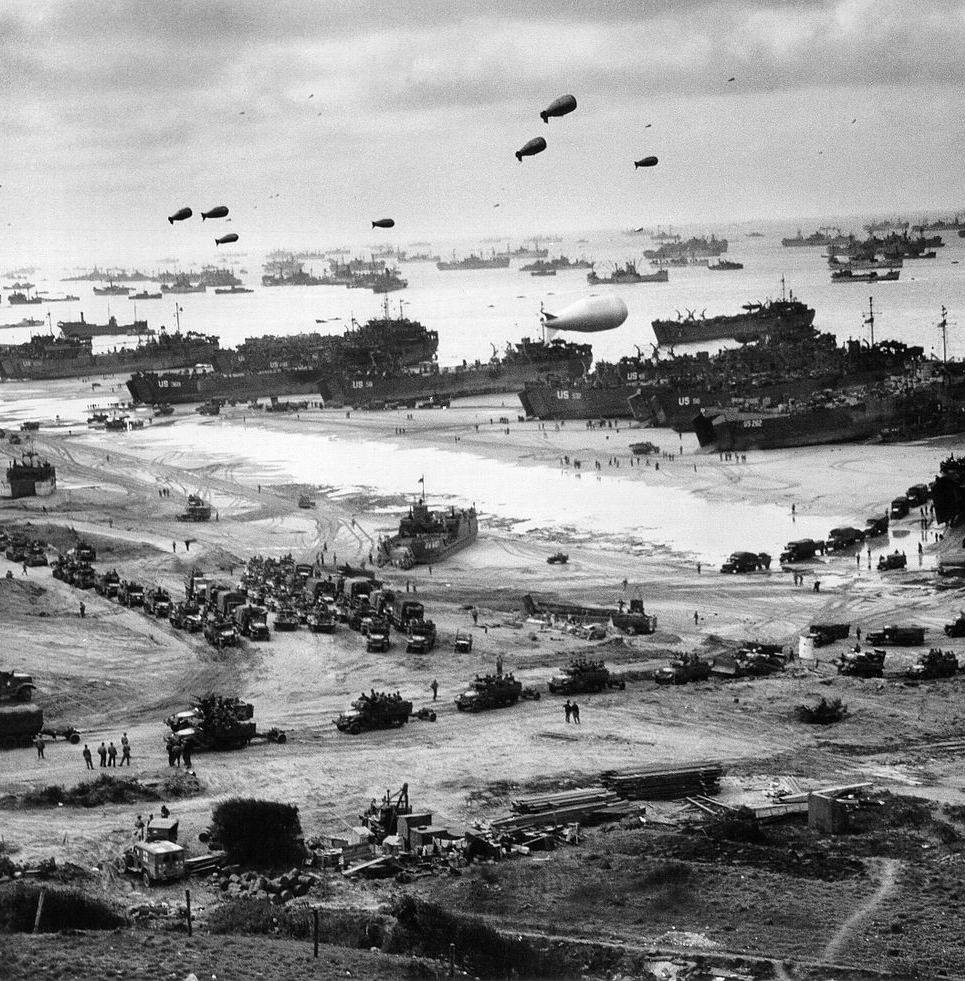 Вернуться в меню
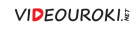 Ответьте на вопрос
В столицу именно этого европейского государства части Красной Армии вступили позже всех остальных освобождённых ими европейских столиц. Произошло это 9 мая 1945 года.
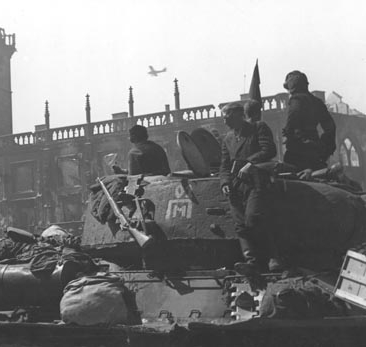 Правильный ответ
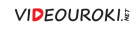 Правильный ответ
В 4 часа утра 9 мая 1945 года передовые части 3-й гвардейской и 4-й гвардейской танковых армий 1-го Украинского фронта вступили в Прагу. На тот момент Прага являлась столицей Чехословакии.
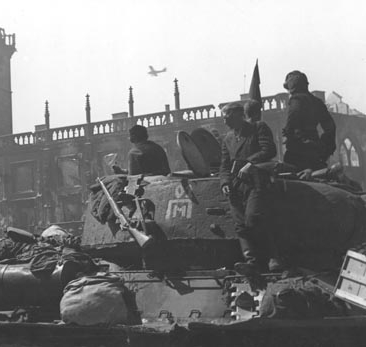 Вернуться в меню
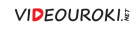 Ответьте на вопрос
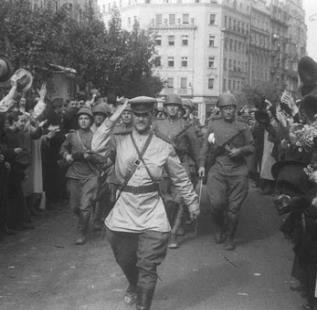 Именно столько медалей за освобождение европейских столиц было учреждено Указом Президиума ВС СССР.
Правильный ответ
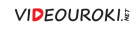 Правильный ответ
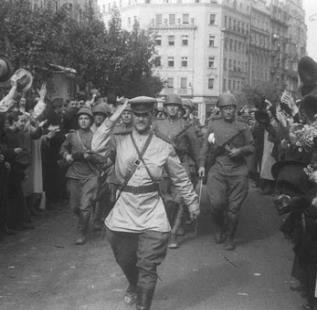 Всего было учреждено три медали: «За освобождение Белграда», «За освобождение Варшавы», «За освобождение Праги».
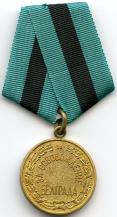 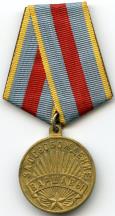 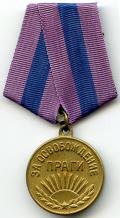 Вернуться в меню
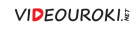 Ответьте на вопрос
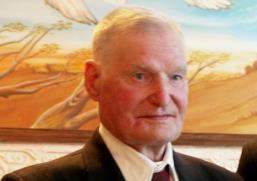 Этот памятник, прообразом которого стал рядовой сводной роты 
3-го Украинского фронта А. И. Скурлатов, представляет собой 11,5-метровую железобетонную скульптуру советского солдата, смотрящего на восток. В его руке — ППШ, направленный к земле. А какое прозвище носит этот памятник?
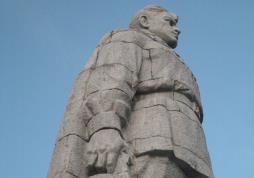 Правильный ответ
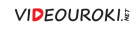 Правильный ответ
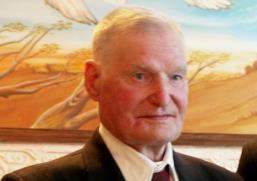 «Алёша» — памятник советскому солдату-освободителю в болгарском городе Пловдив на холме Бунарджик («Холм Освободителей»).
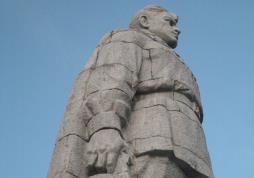 Вернуться в меню
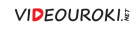 Ответьте на вопрос
«Мы следили с восхищением и энтузиазмом за героической и победоносной борьбой Советского Союза против нашего общего врага. Долг каждого заключается в том, чтобы оказать максимальную поддержку нашему советскому союзнику». С такими словами в своём радиовыступлении 26 октября 1944 года обратился к соотечественникам монарх североевропейской страны. Назовите его имя и порядковый номер.
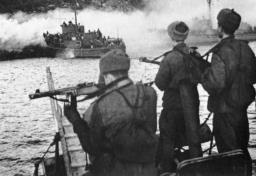 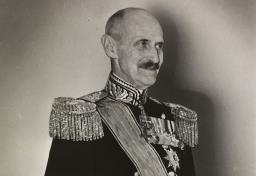 Правильный ответ
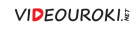 Правильный ответ
В октябре 1944 года бойцы Красной Армии высадились в Норвегии. Было положено
начало освобождению этой страны от германской оккупации. Правителем Норвегии в тот момент являлся Хокон VII.
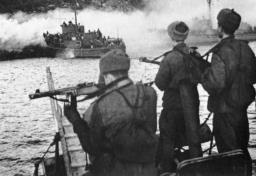 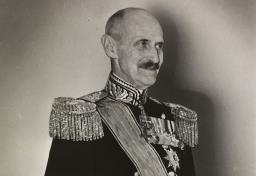 Вернуться в меню
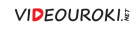 Ответьте на вопрос
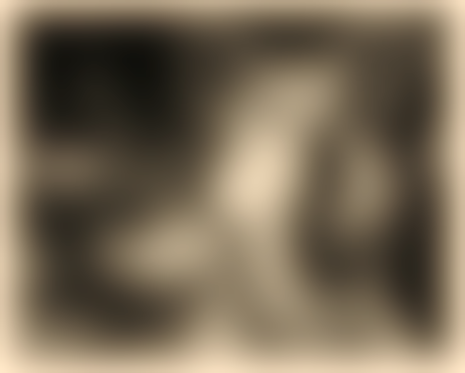 Этот участник Великой Отечественной войны благодаря своему отменному чутью сумел обнаружить около 7,5 тысячи мин и более 150 снарядов, участвовал в разминировании дворцов над Дунаем, замков Праги и соборов Вены. Назовите его имя.
Правильный ответ
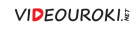 Правильный ответ
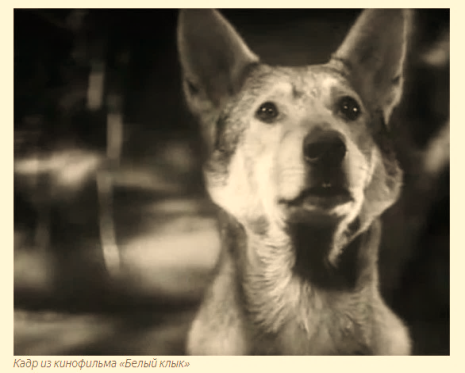 Джульбарс — собака минно-розыскной службы, участник Великой Отечественной войны. С сентября 1944 по август 1945 года, принимая участие в разминировании на территории Румынии, Чехословакии, Венгрии и Австрии, служебная собака по кличке Джульбарс обнаружила 7468 мин и более 150 снарядов.
Вернуться в меню
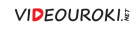 Ответьте на вопрос
В ночь с 8 на 9 мая 1945 года именно в этом  пригороде Берлина состоялось подписание 
Акта о безоговорочной капитуляции 
германских вооружённых сил.
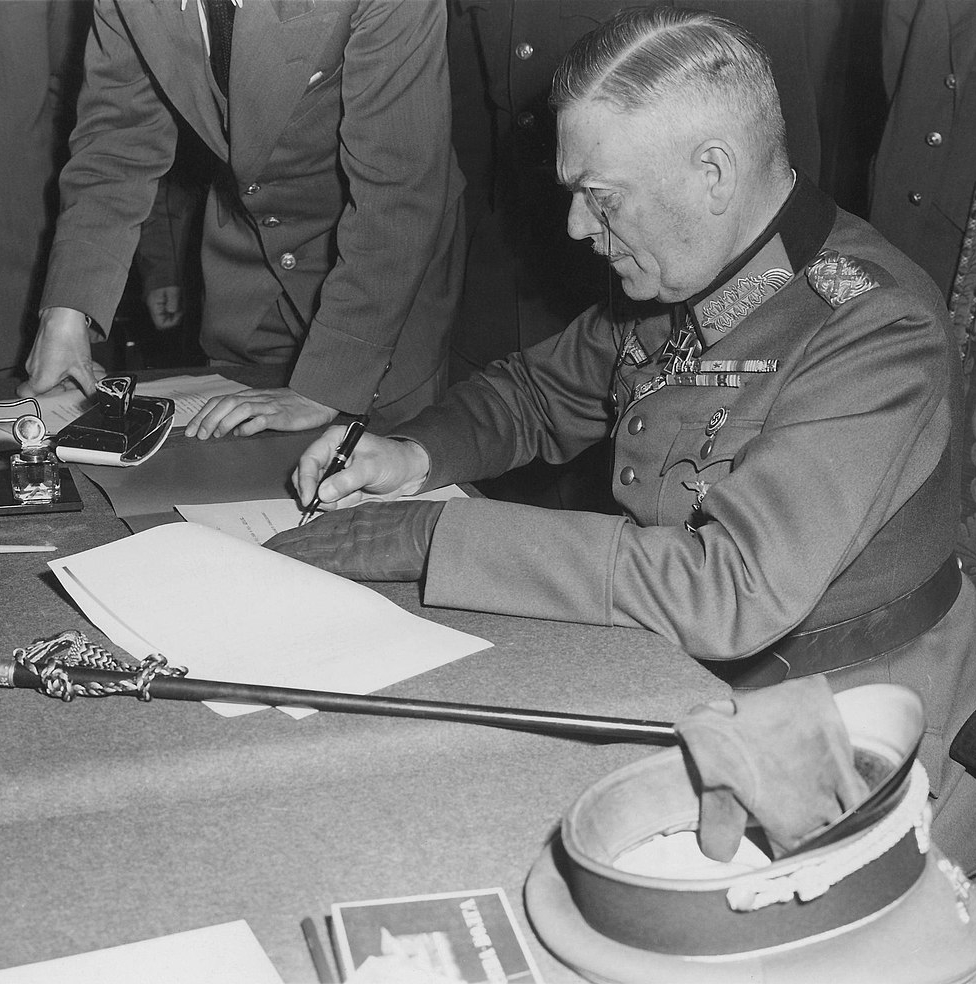 Правильный ответ
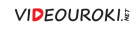 Правильный ответ
Окончательный Акт о безоговорочной капитуляции Германии был подписан в берлинском пригороде Карлсхорст в здании офицерского клуба бывшего военно-инженерного училища в ночь с 8 на 9 мая 1945 года.
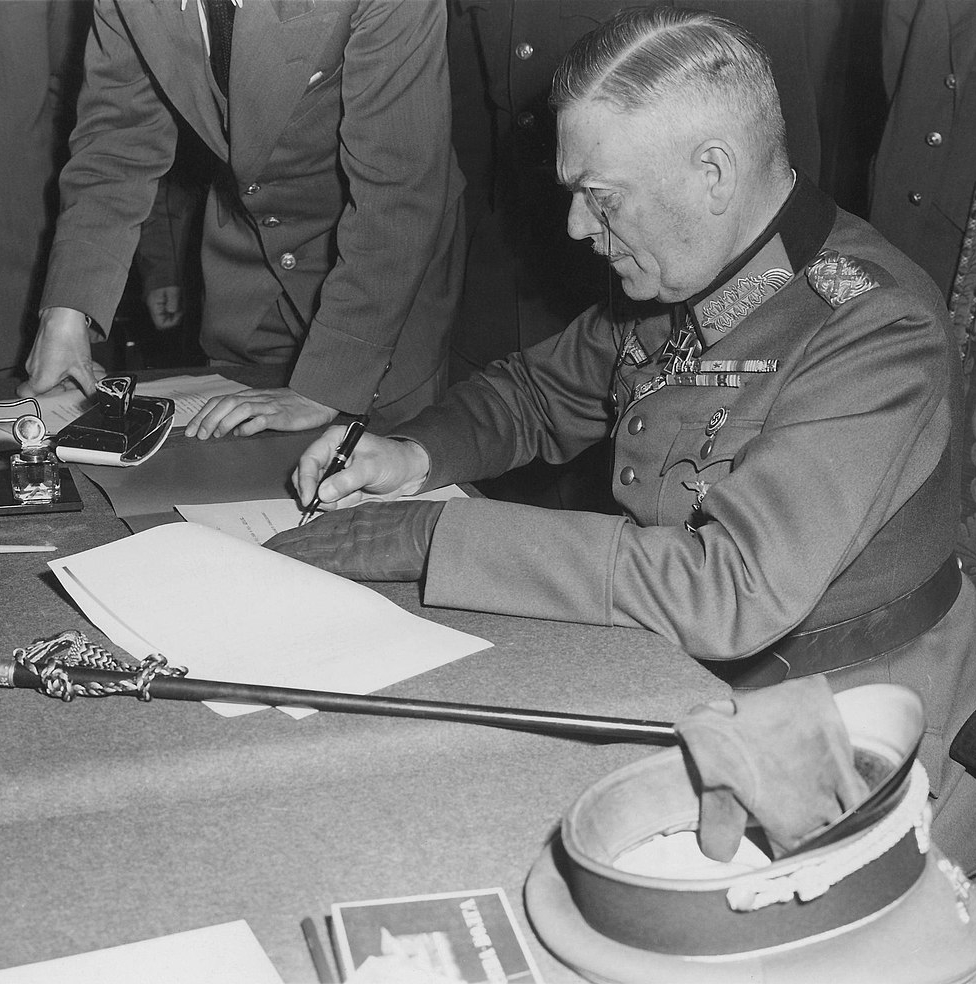 Вернуться в меню
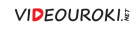 Ответьте на вопрос
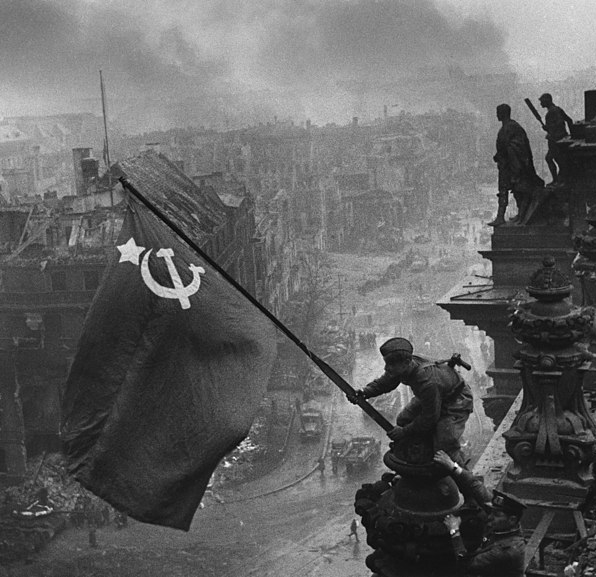 Снимки советского военного корреспондента Е. А. Халдея, сделанные на крыше здания полуразрушенного рейхстага, стали одними из наиболее распространённых фотографий, иллюстрирующих победу Советского Союза в Великой Отечественной войне. А какое общее название получила эта серия снимков?
Правильный ответ
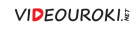 Правильный ответ
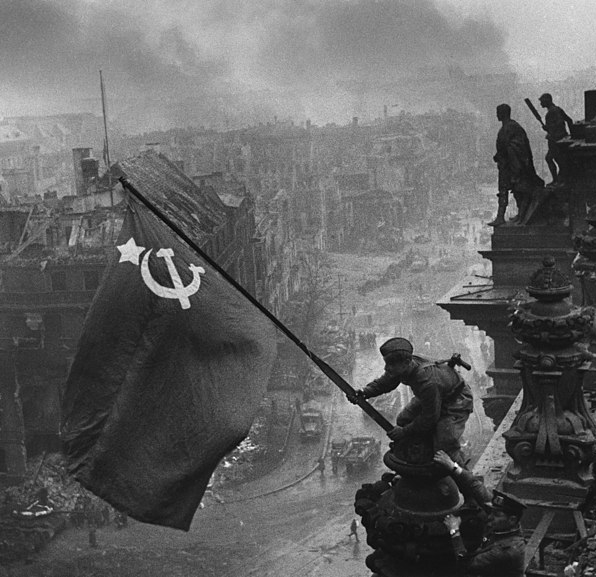 «Знамя Победы над рейхстагом» («Красное знамя над рейхстагом»). Именно такое наименование получили фотографии из серии снимков Е. А. Халдея, сделанных на крыше здания полуразрушенного нацистского парламента.
Вернуться в меню
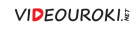 Ответьте на вопрос
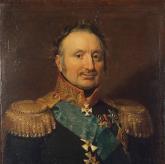 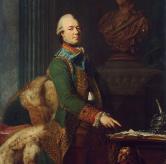 Русские войска занимали Берлин несколько раз. Во время Семилетней войны (в 1760 году) городом овладел Захар Григорьевич Чернышёв. В феврале 1813 года, во время Заграничного похода русских войск, Берлин занял Пётр Христофорович Витгенштейн. А кто из высших советских военачальников руководил штурмом Берлина в 1945 году?
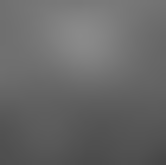 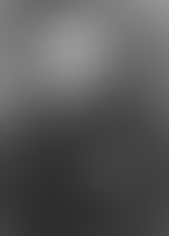 Правильный ответ
Правильный ответ
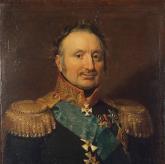 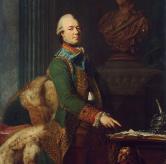 2 мая 1945 года завершился штурм Берлина. Красная Армия завладела столицей нацистской Германии. Командующими фронтами в данной операции были Георгий Константинович Жуков и Иван Степанович Конев.
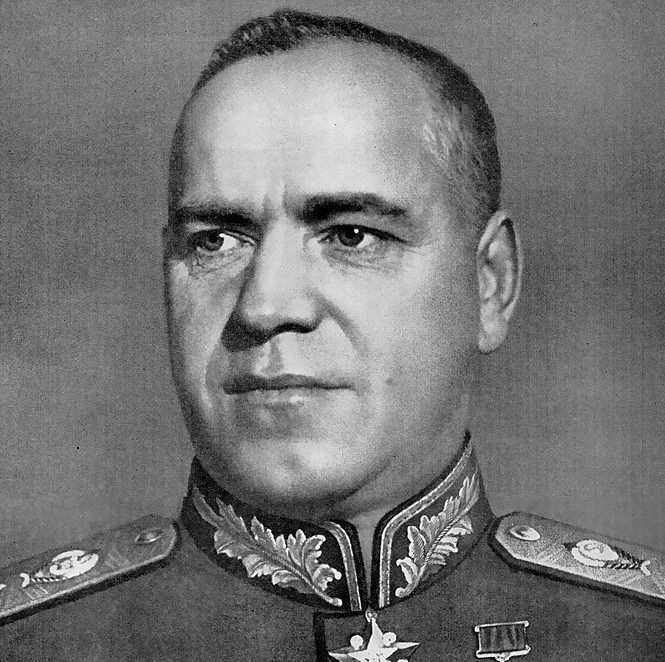 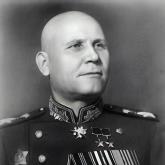 Вернуться в меню
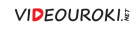 Ответьте на вопрос
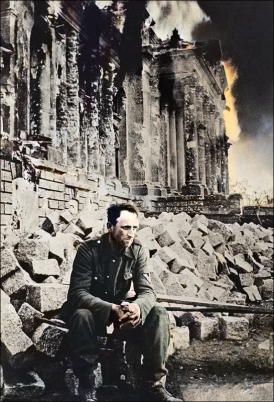 Эта знаменитая фотография, часто публиковавшаяся в книгах и на плакатах в СССР, носит название «Энде» (нем. «Конец»). Внимательно изучите её и ответьте, когда завершилось событие, изображённое на данном фото.
Правильный ответ
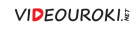 Правильный ответ
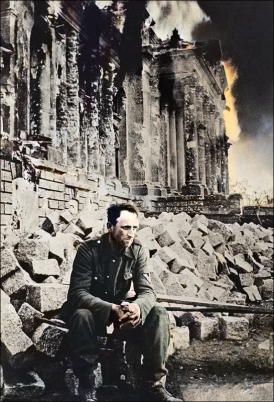 На фотографии изображён пленный немецкий солдат у рейхстага. Штурм рейхстага завершился 2 мая 1945 года.
Вернуться в меню
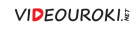 Ответьте на вопрос
Этот монумент является заключительной частью триптиха, состоящего из монументов «Тыл — фронту» в Магнитогорске и «Родина-мать зовёт!» в Волгограде. Подразумевается, что меч, выкованный на берегу Урала, потом был поднят Родиной-матерью в Сталинграде и опущен после Победы.
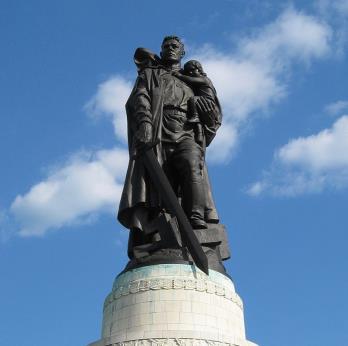 Правильный ответ
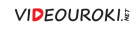 Правильный ответ
«Воин-освободитель» — монумент в берлинском Трептов-парке. Центром композиции является бронзовая фигура советского солдата, стоящего на обломках свастики. В одной руке солдат держит опущенный меч, а другой поддерживает спасённую им немецкую девочку.
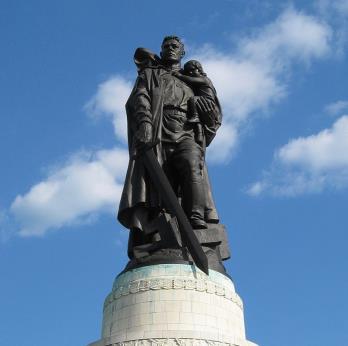 Вернуться в меню